Nb3Sn cavity coating development for accelerator applications at Jefferson Lab
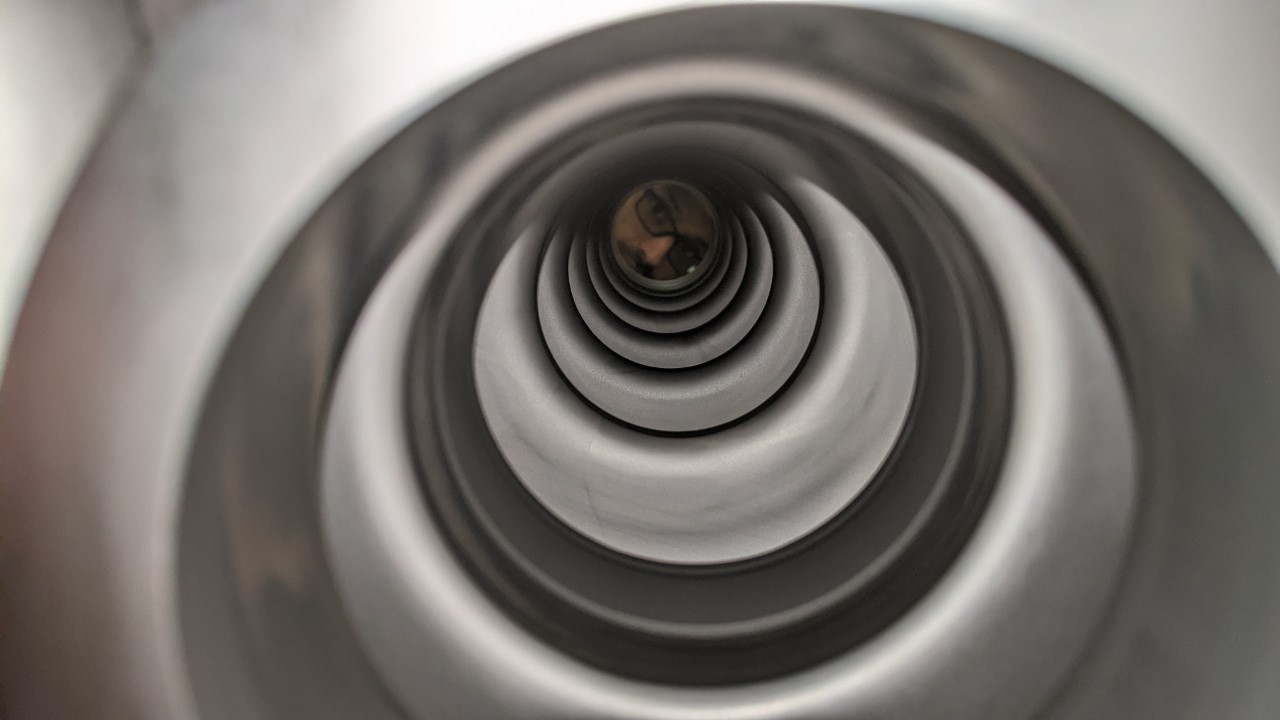 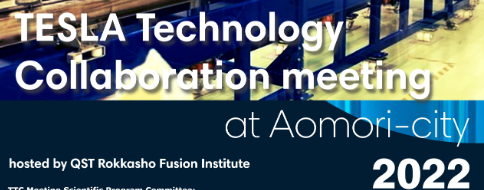 Uttar Pudasaini
Monday, October 10, 2022
[Speaker Notes: Nb3Sn]
Acknowledgements
Jefferson Lab
 Charlie Reece
 Anne-Marie Valente
 Bob Rimmer
 Tony Reiley 
 Michael Kelley
 Gianluigi Ciovati‬
 John Vennekate
 SRF Technical staffs
 Old Dominion University
 Jayendrika Tiskumara
 Fermilab
 Grigory Eremeev
2
Outline
Vapor Diffusion Coating 
Cavity coating
 Single-cell Cavity Coating
 Five-cell Cavity Coating
 Cavities for conduction-cooled Accelerator Applications
3
Vapor Diffusion Coating of Nb3Sn on Nb
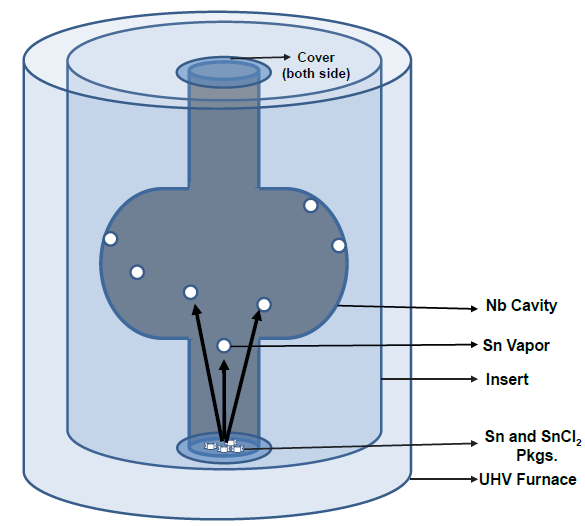 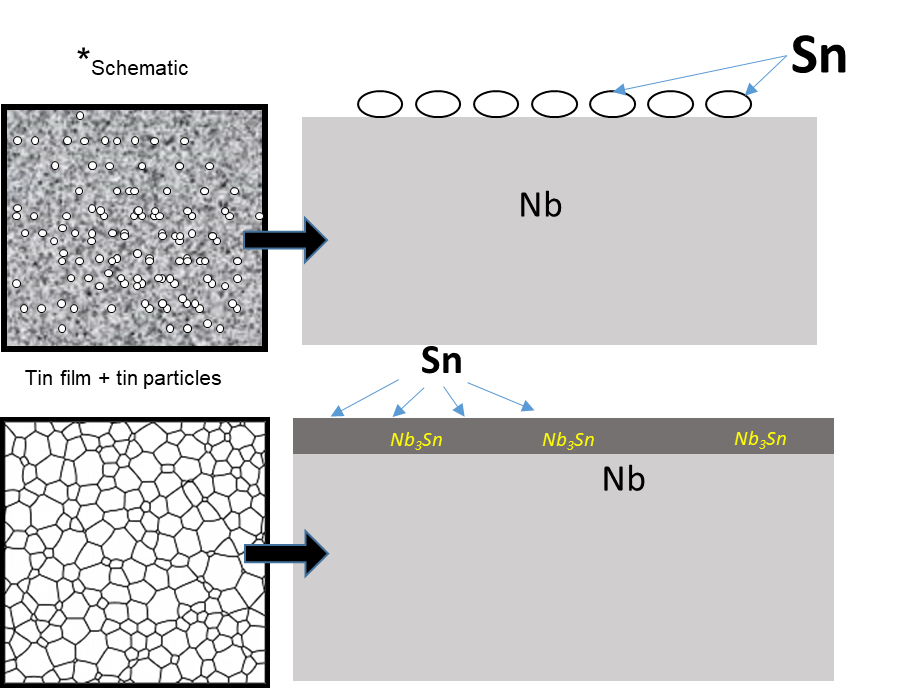 Cross-section
Cross-section
Leading  coating technique to produce promising cavities
Create Sn-vapor, transfer to the interior surface of Nb cavity
Growth at Nb-Nb3Sn interface
2-3 µm thick
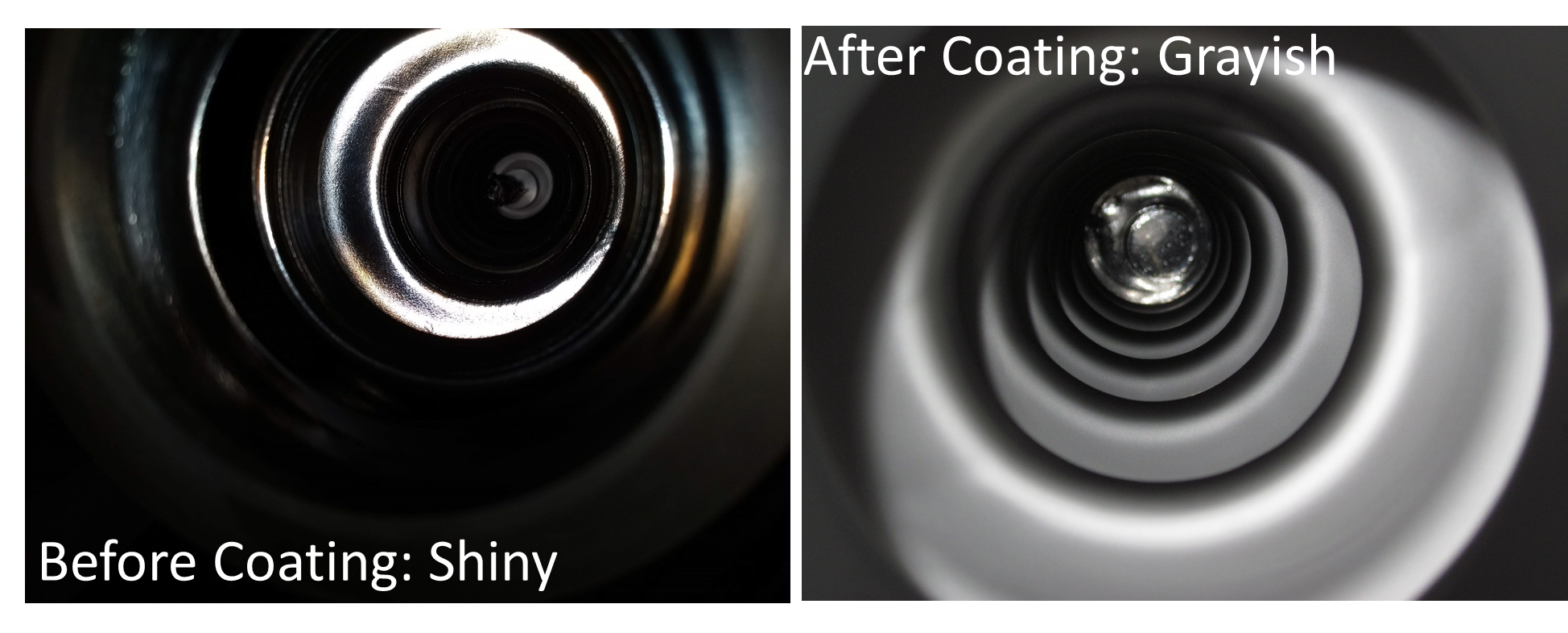 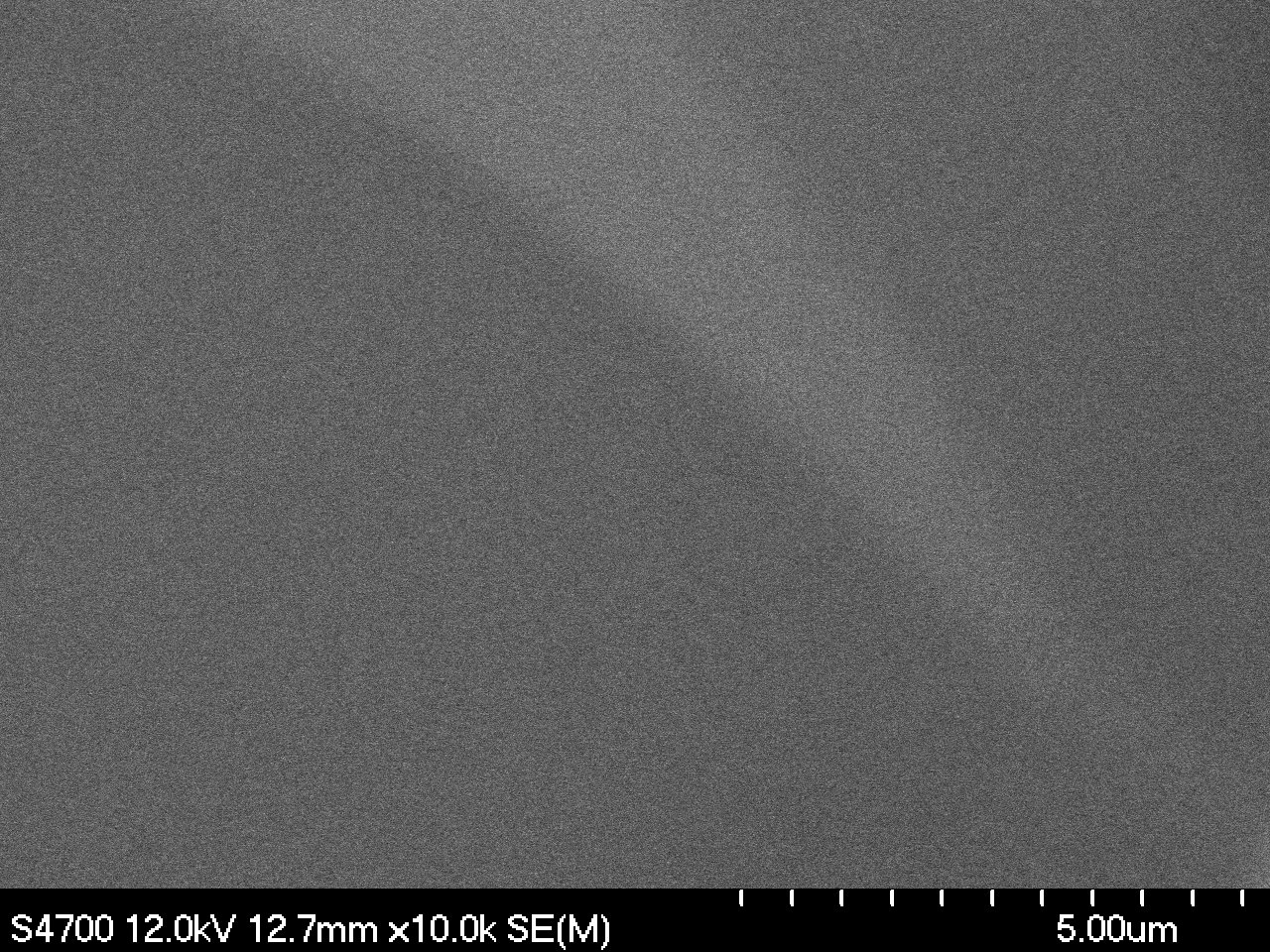 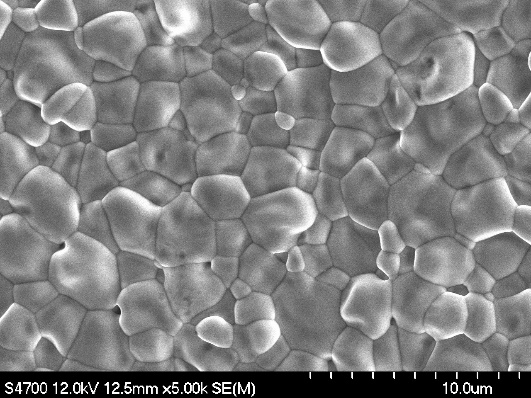 4
Performance of Single-cell cavity
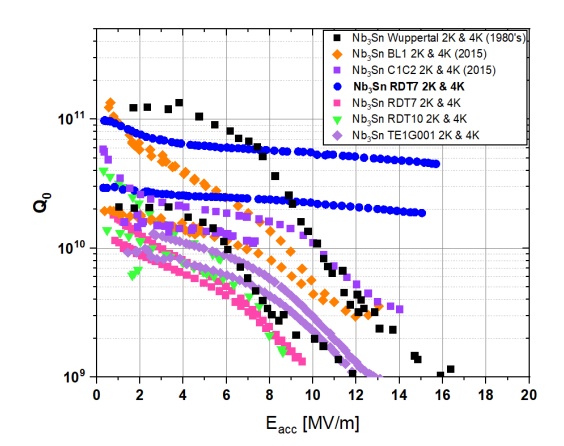 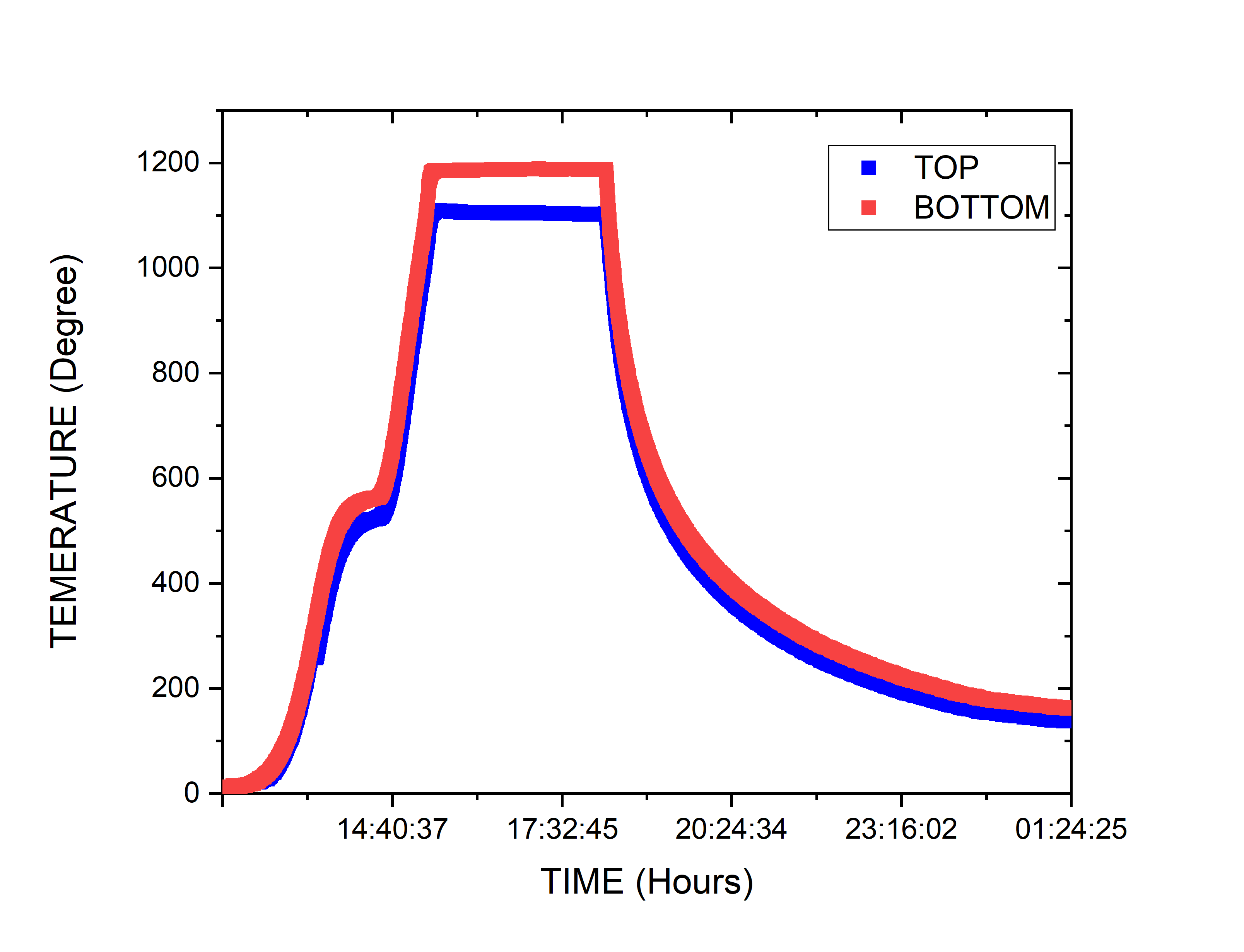 Pudasaini U, Eremeev G, Reece CE, Ciovati G, Parajuli I, Sayeed N, Kelley MJ. Recent results from Nb3Sn single cell cavities coated at Jefferson lab. InProc. 19th International Conference on RF Superconductivity,(SRF’19) 2019 Jun.
~85 °C
Known limitations:
Non-uniform coating – forming patchy region 
 Potential Ti-contamination
 Sn residues by condensation of Sn vapor
Potential limitations:
Non-uniform coating – forming patchy region 
Potential Ti-contamination
 Mitigation Sn residues
Evolution of coating temperature profile and cavity performance
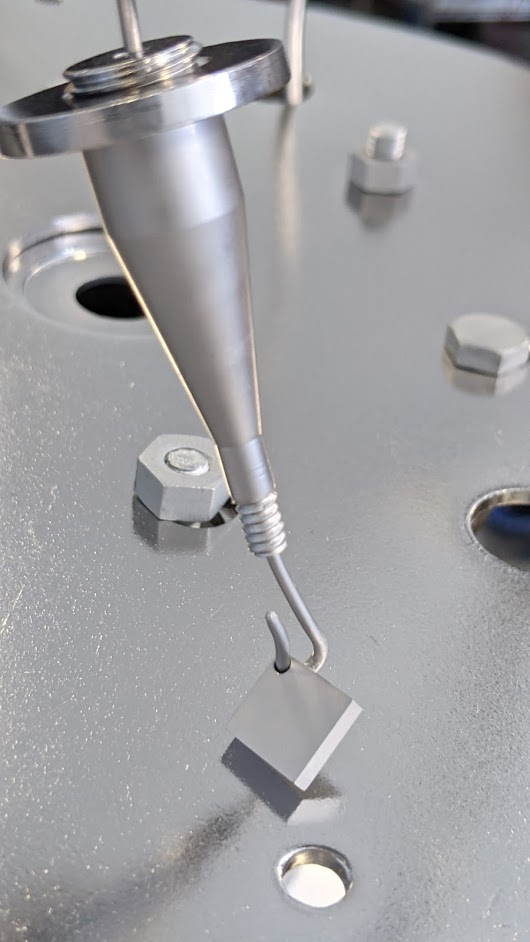 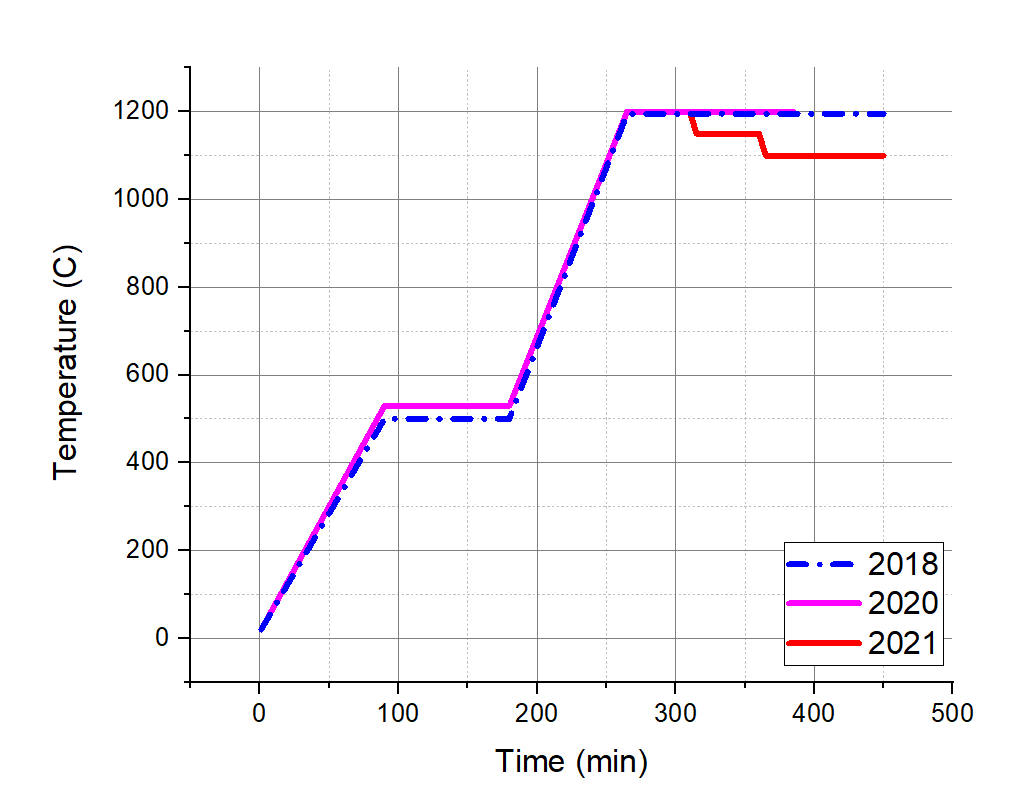 Single-cavity Setup
Vary Sn-source and/or Temp profile or set up
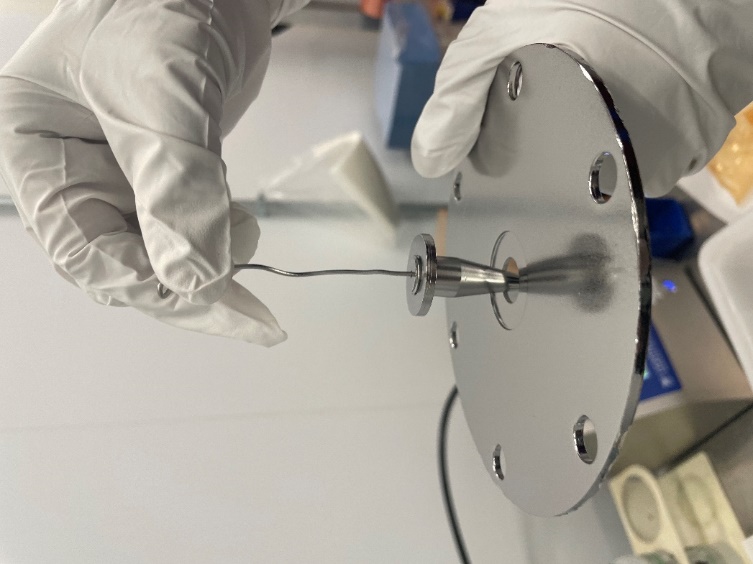 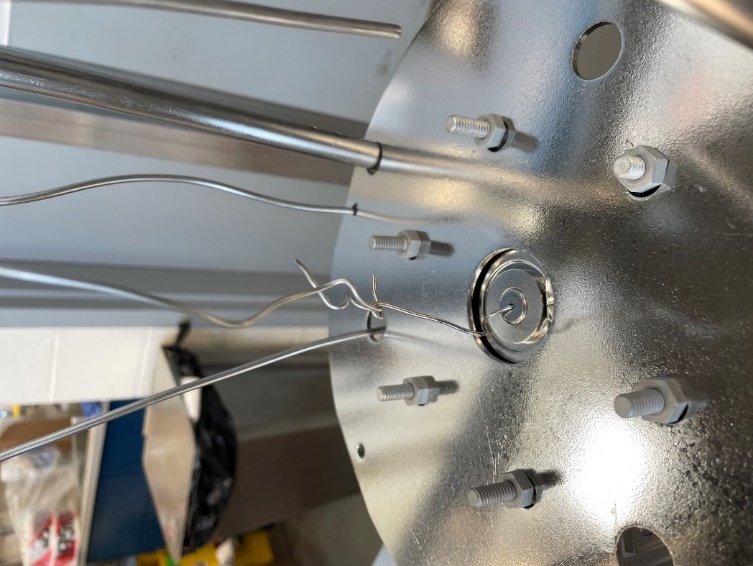 Pull plug to relieve Sn-vapor
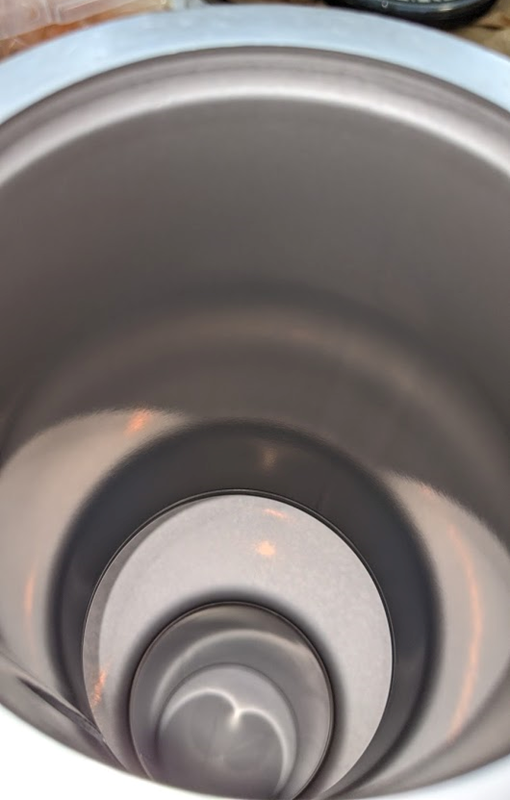 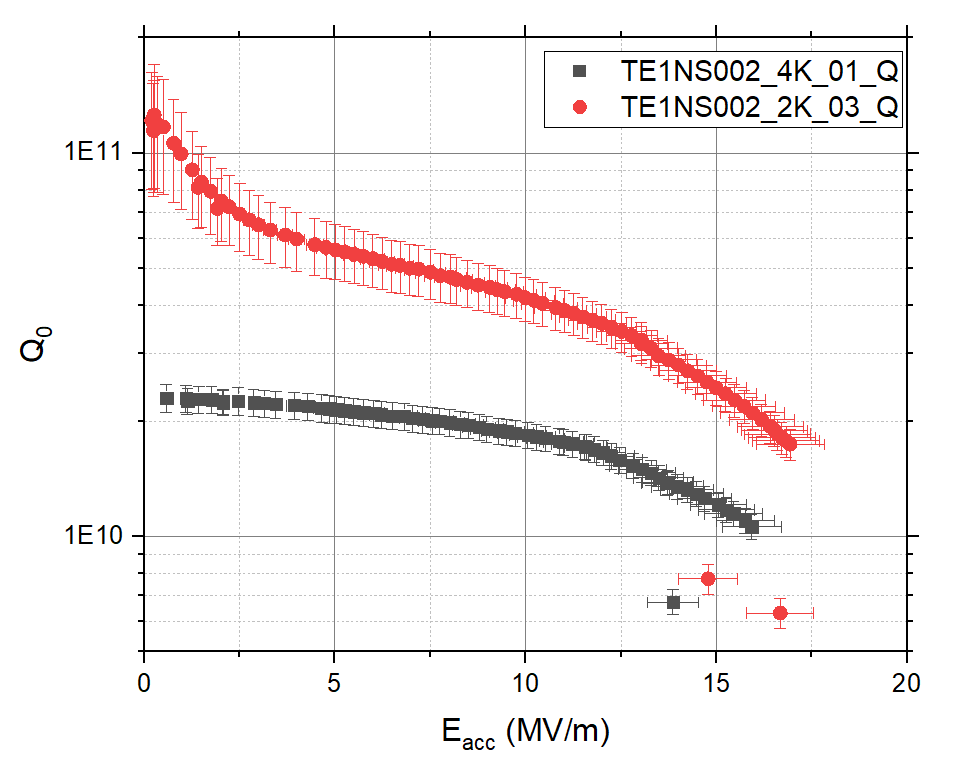 Ra =  123 ± 13 nm
Ra =  53 ± 4 nm
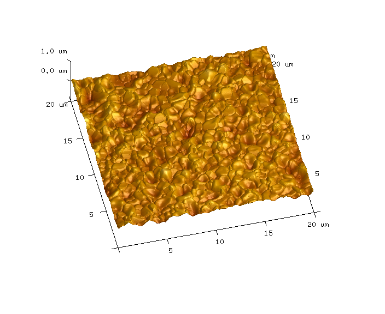 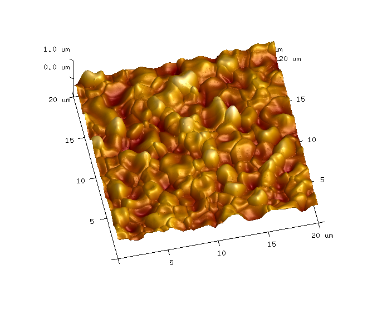 6
Toward higher gradients
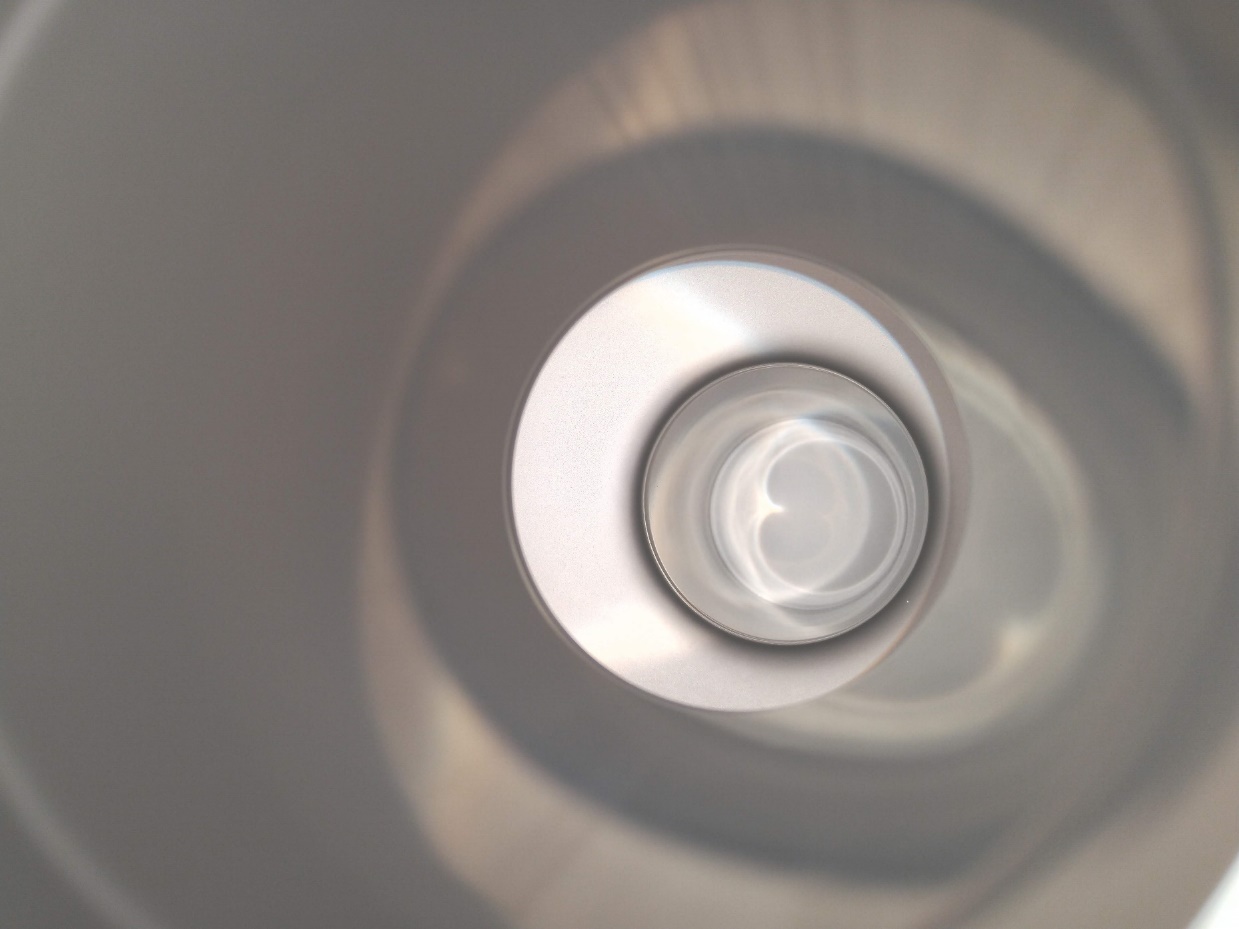 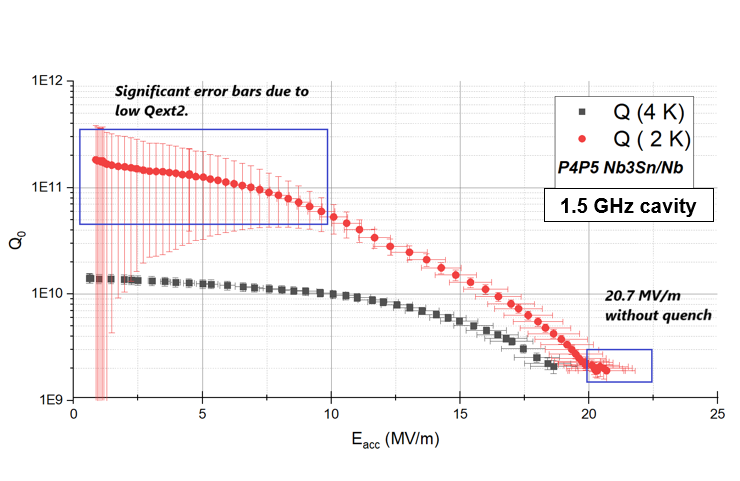 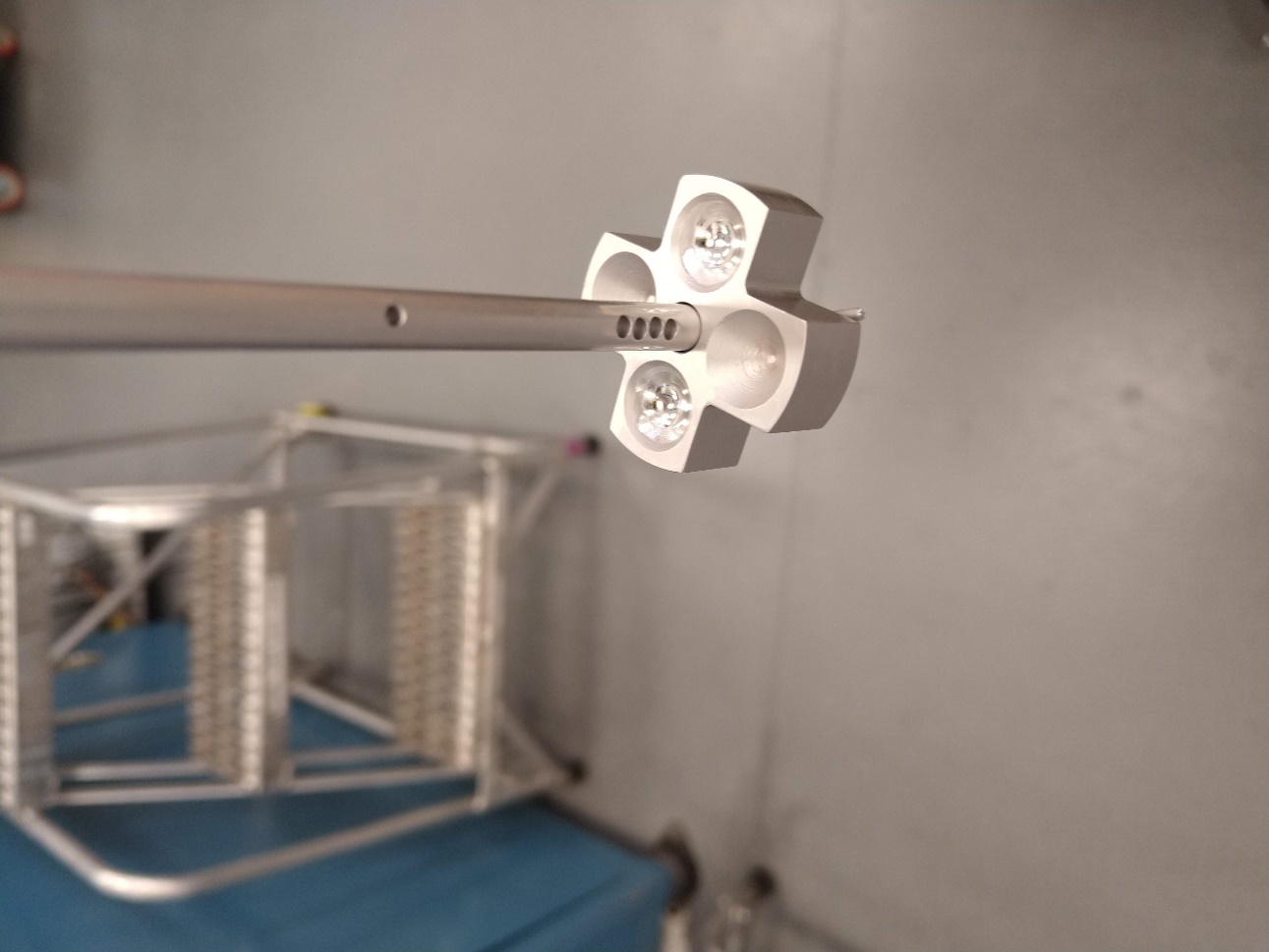 1.5 GHz cavity
Secondary Sn source with conical crucibles
7
Recent performance of single-cell cavity
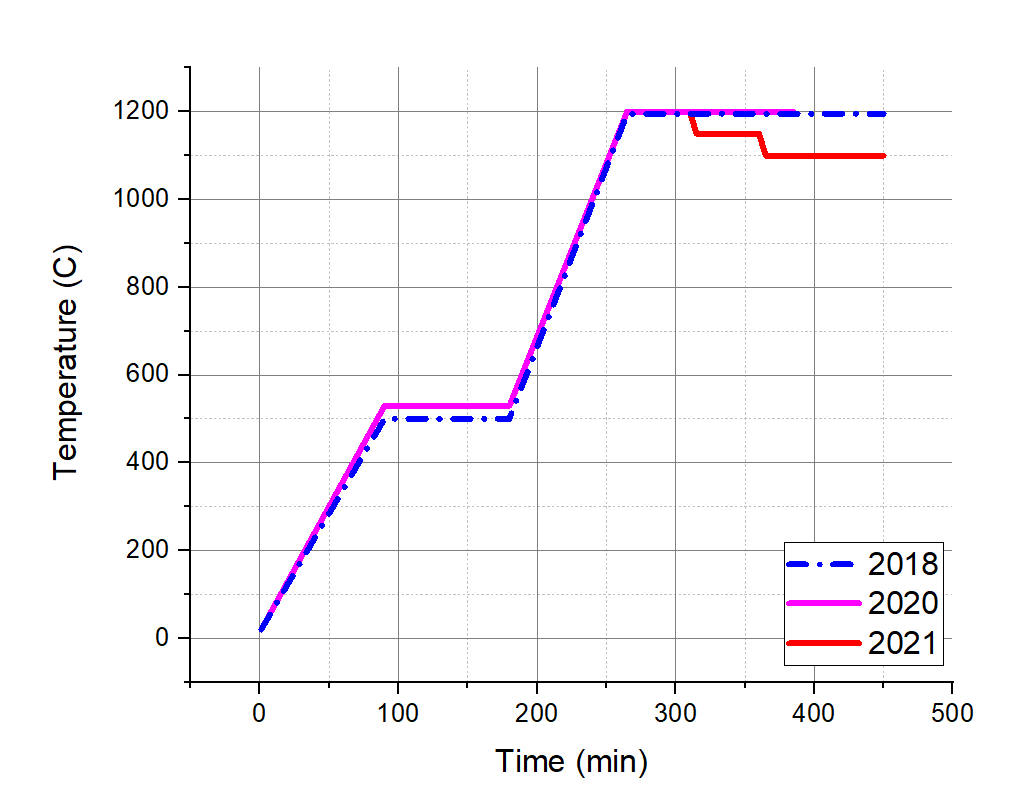 The coating profile update was guided by the witness sample analysis.

 The coating profile currently followed  aims to obtain equivalent coating grown at 1200 °C for ~ 1 h.
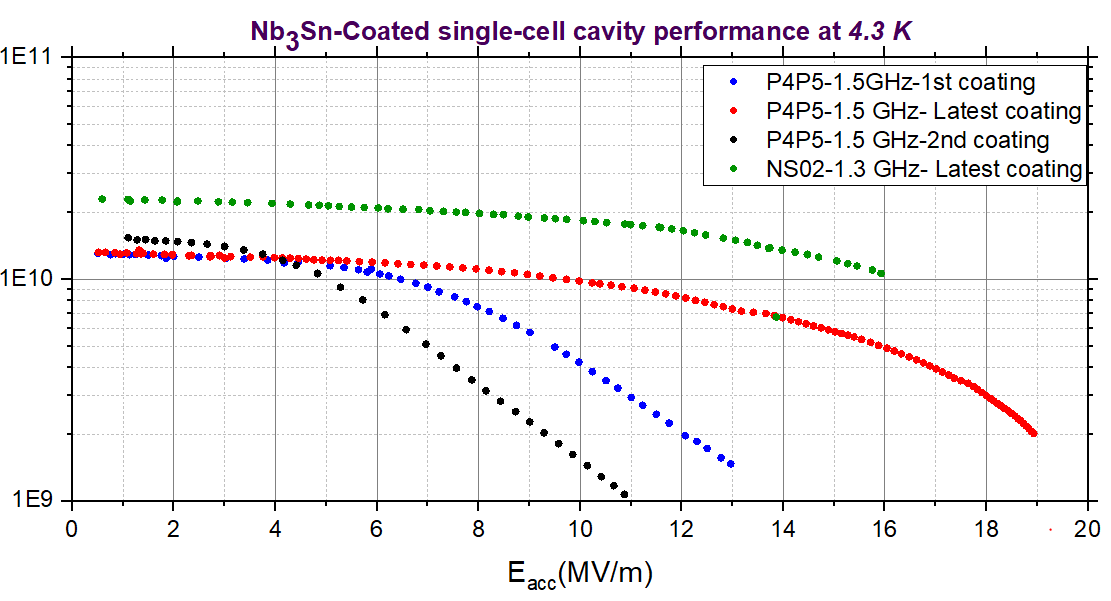 Exhausted Sn source
With Sn-residues (Typical Q-slope)
No quench, limited by input power
[Speaker Notes: Q-slope]
RF performance compared with material analysis
Annealed without Sn
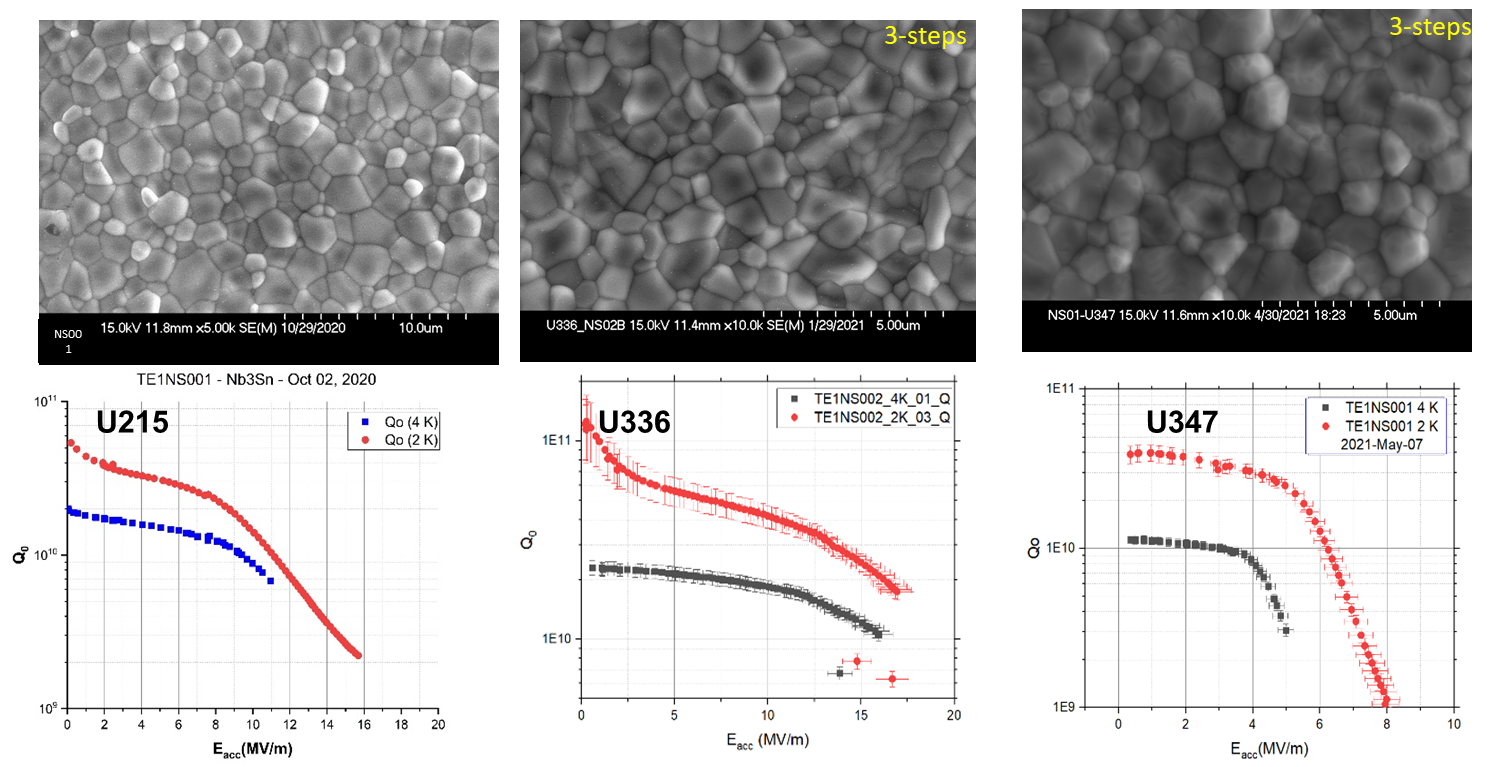 1200C × 3 h
TEM analysis of grain boundaries with and without Q-slope
No Sn-rich GBs.
Sample with annealing features – Sn deficient GBs.
 No obvious compositional difference between single-step (thicker) coating and three-step (thinner coating): generous Sn flux?
 Sn-deficient regions were observed close to the Nb3Sn-Nb interface.
Do Q-slope is related to thickness and roughness?
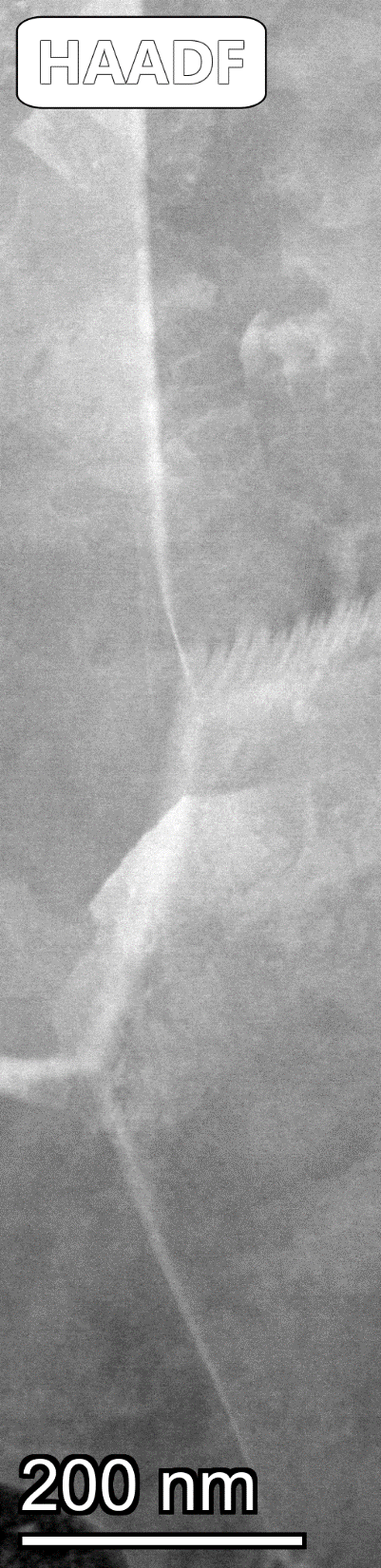 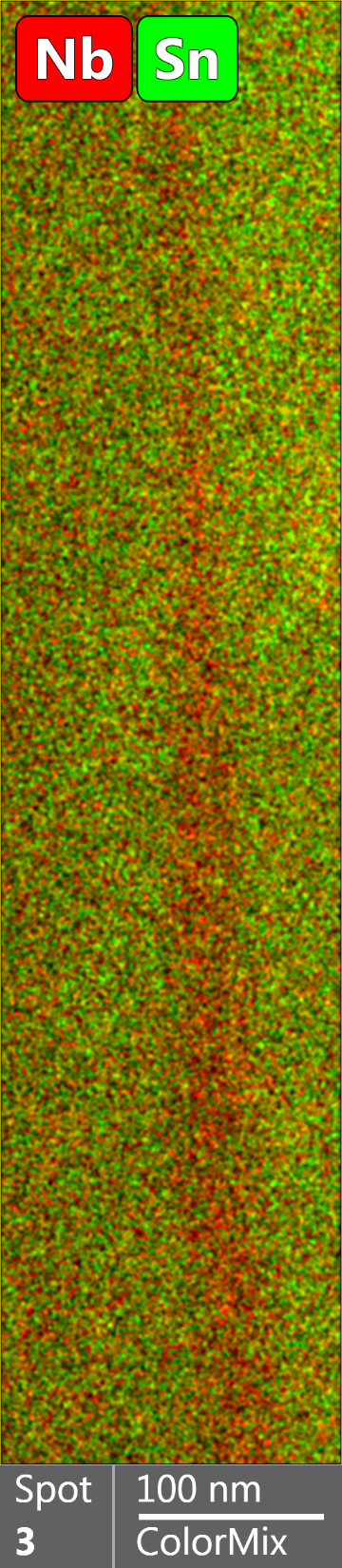 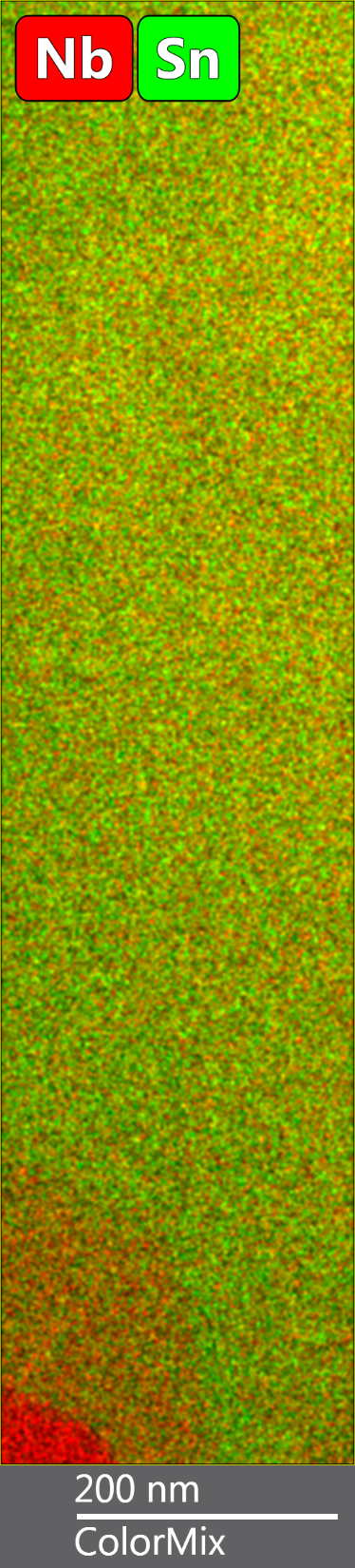 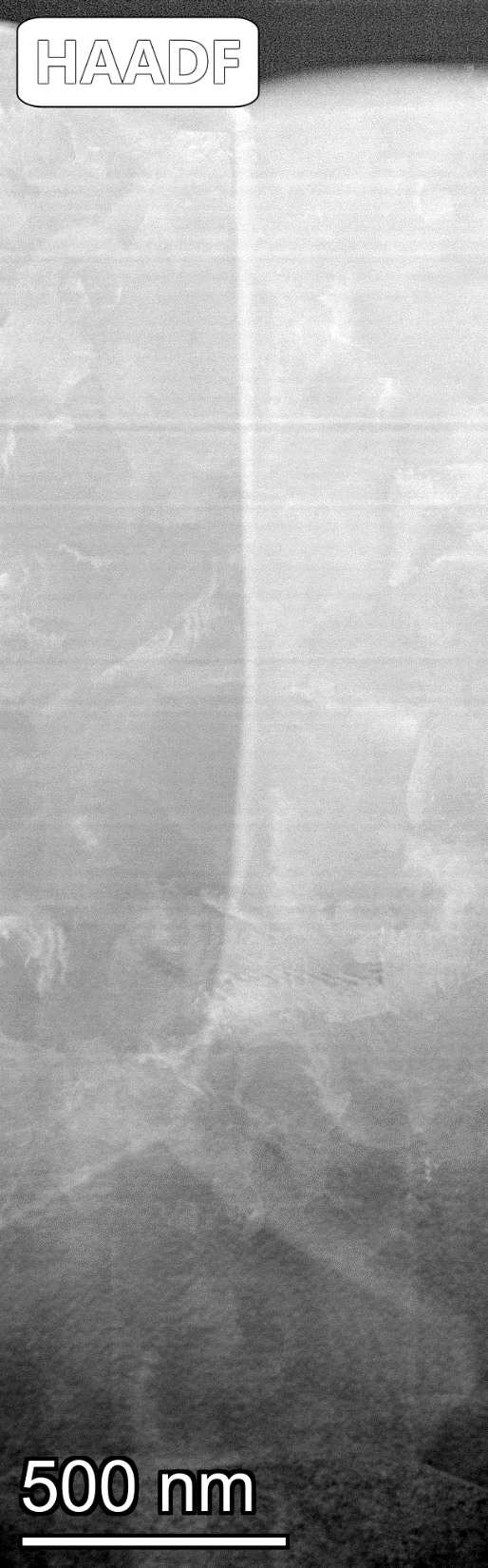 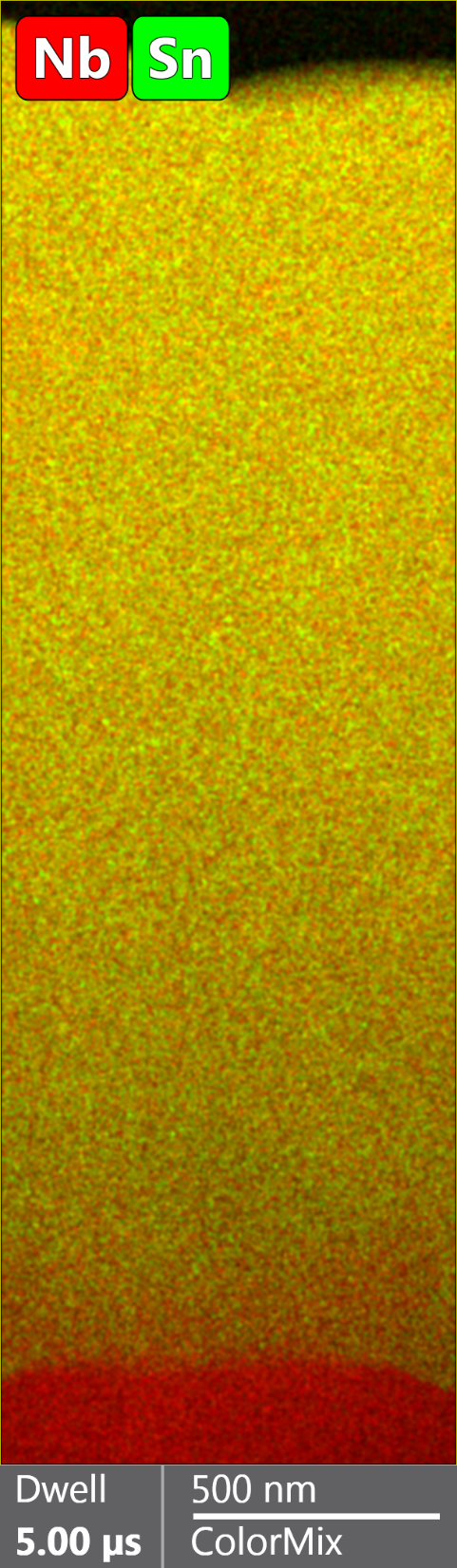 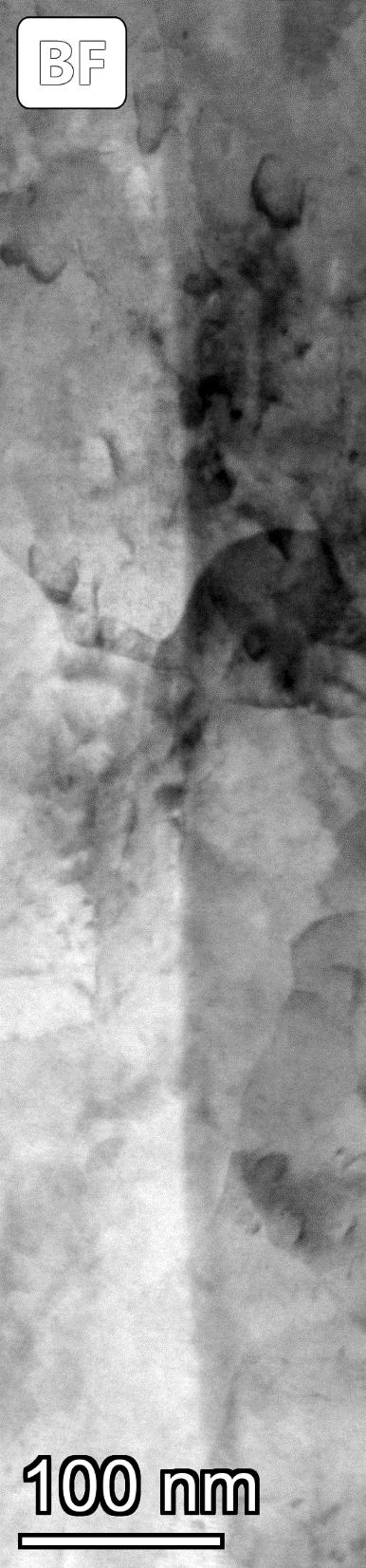 Smoother, thinner, uniform coating??
Annealed
No No Q-slope
Q-slope
Coating with small grain sizes, smoother surfaces, and thinner coating avoiding annealing without Sn correlates with better performing cavities.
9
[Speaker Notes: Q-slope]
Management of Sn supply
Changing Sn effusion area for fixed substrate area:  
Larger crucible - higher evaporation - larger grain size and rougher surface.
Small crucible - insufficient Sn-supply - non-uniform coating like observed during the coating of a larger or longer cavity coating

Changing substrate area for fixed Sn effusion area
Increasing Substrate surface area -  higher Sn-evaporation -microstructure and roughness defined by the Sn supply to the substrate area. 


Area of both substrate and source need careful attention during the process design to engineer desired surface properties of the film.

Sn-flux (substrate size, source size, and temperature) at the initial stage and coating stage is crucial.
U. Pudasaini, C. E. Reece, and J. K. Tiskumara, “Managing Sn-Supply to Tune Surface Characteristics of Vapor-Diffusion Coating of Nb3Sn”, presented at the SRF'21, East Lansing, MI, USA, Jun.-Jul. 2021, paper TUPTEV013, unpublished. doi:10.18429/JACoW-SRF2021-TUPTEV013 C
10
Surface roughness reduction
CW36
CW44
NX07
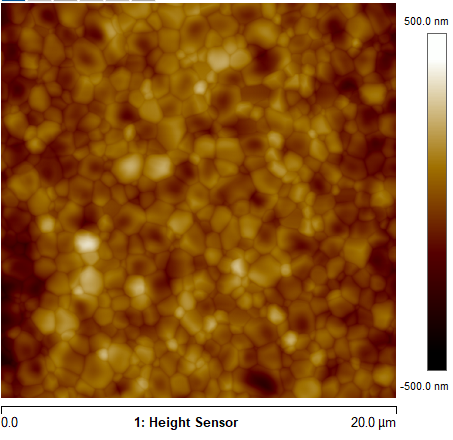 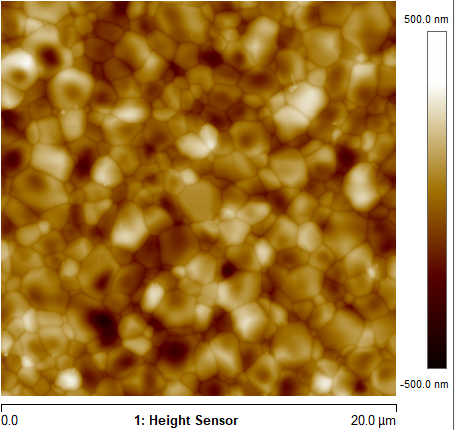 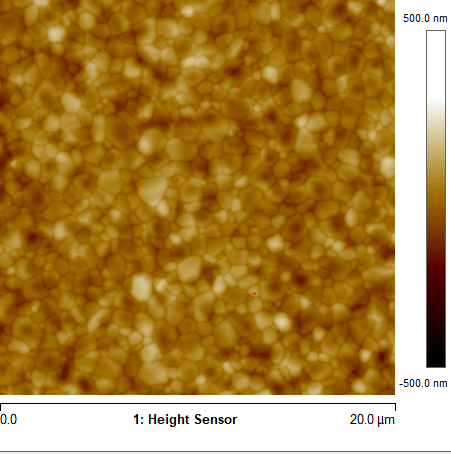 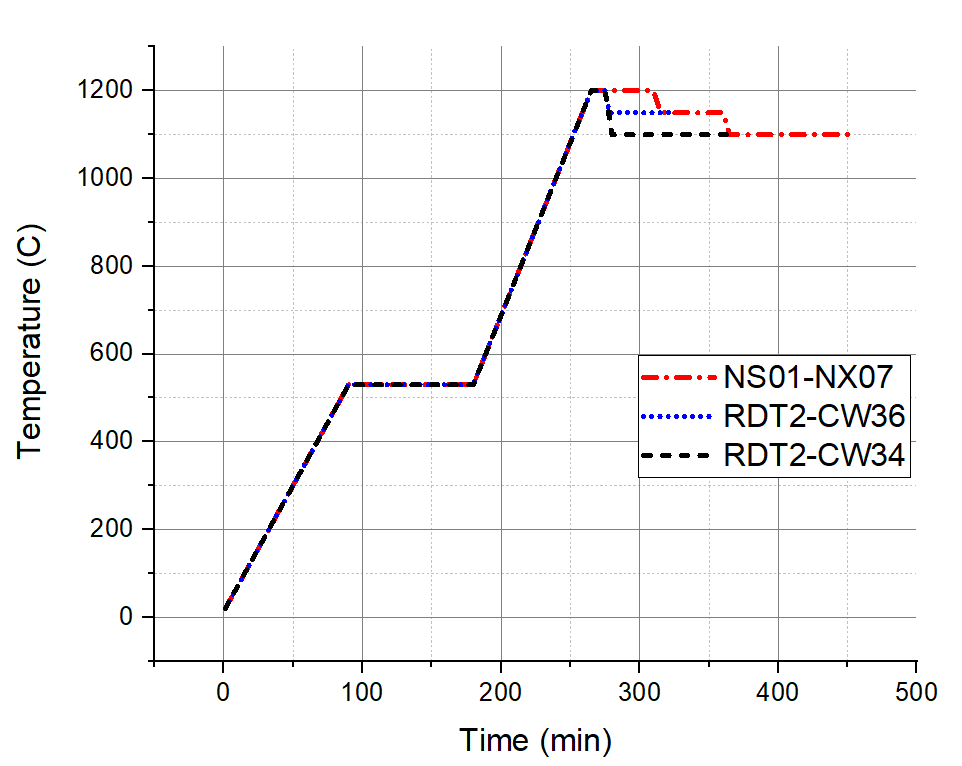 Uniform coating
Sn residues are eliminated or significantly reduced
Thickness needs to be measured.
More experiments are underway.
Cavity coating is planned for RF analysis.
11
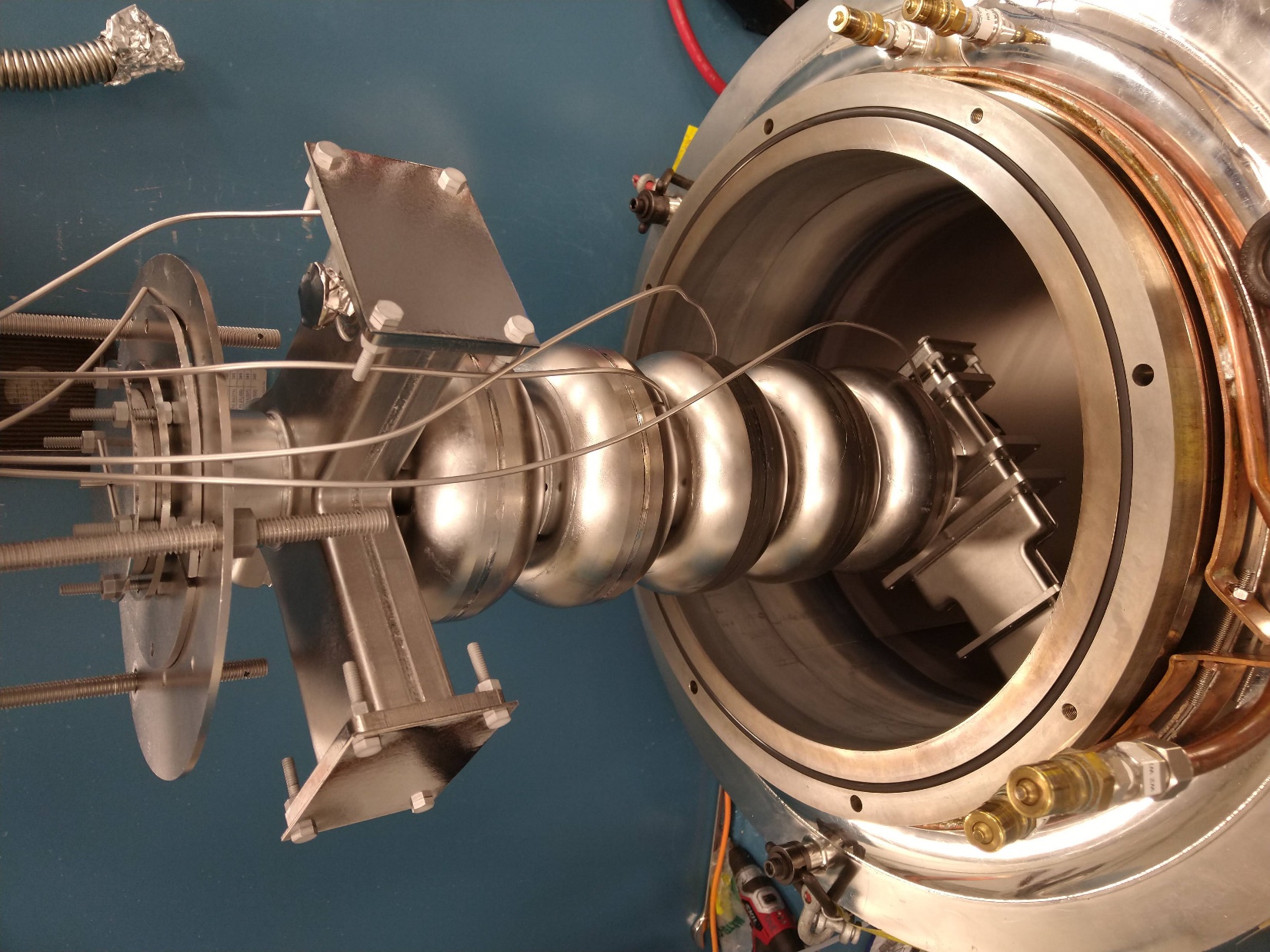 CEBAF Five-cell cavity coating
12
Process design: setup and temperature profiles
S3
S1
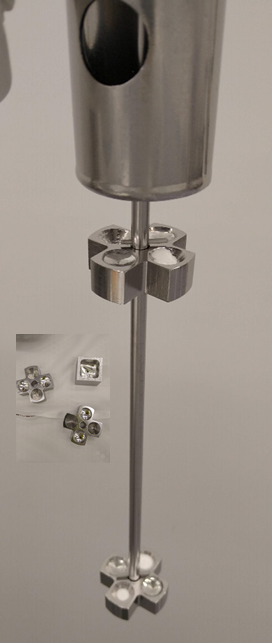 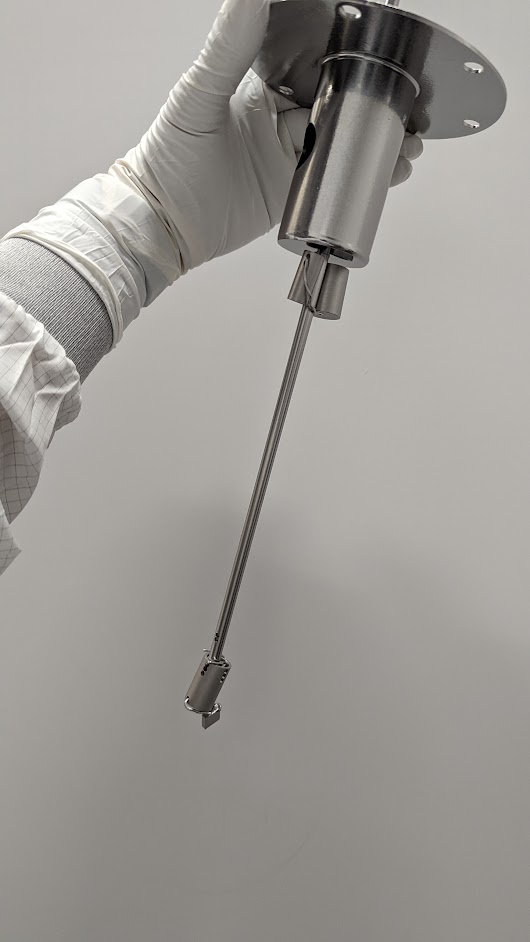 S2
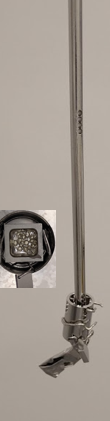 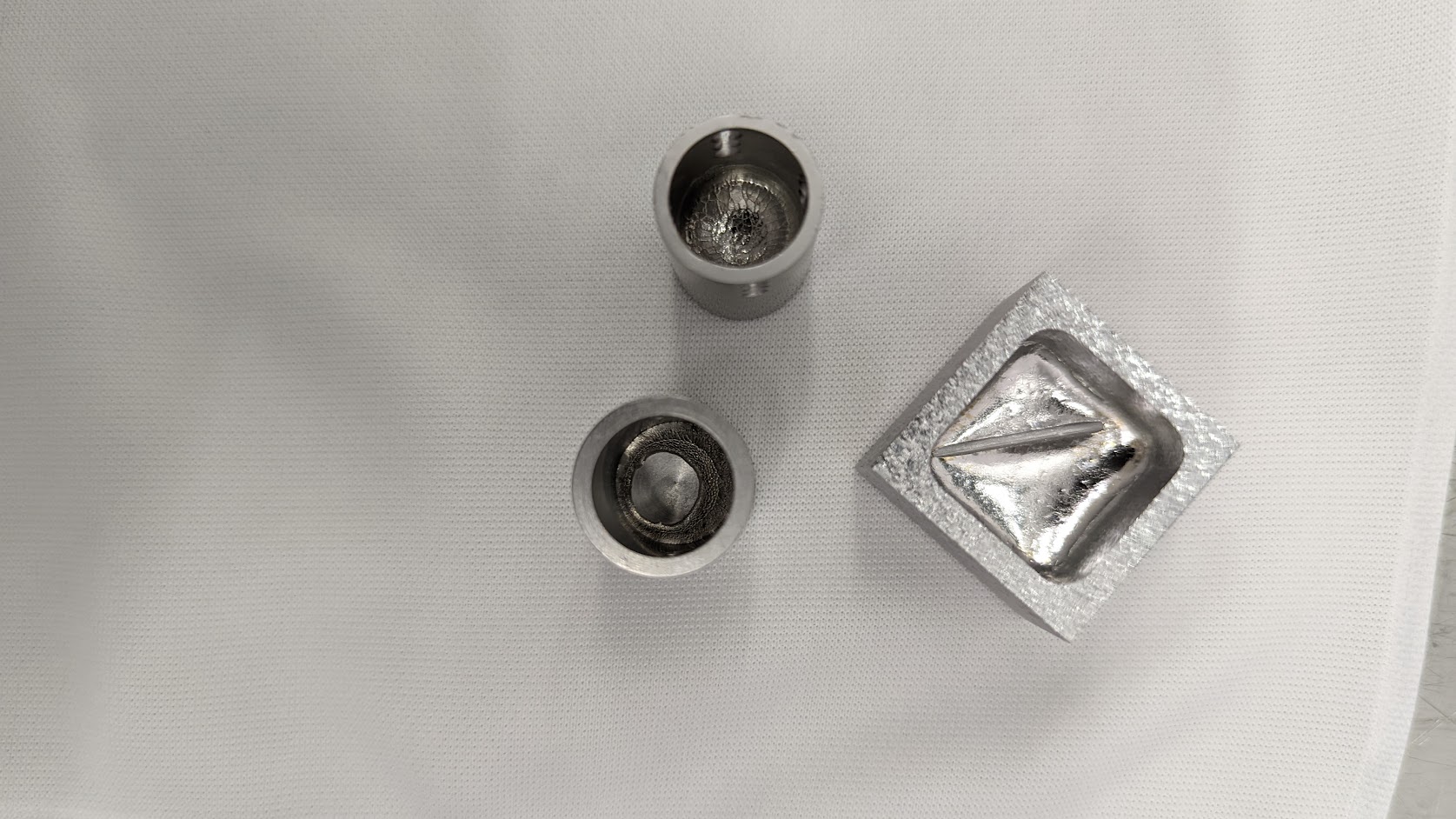 T1  T2
Witness samples in each run.
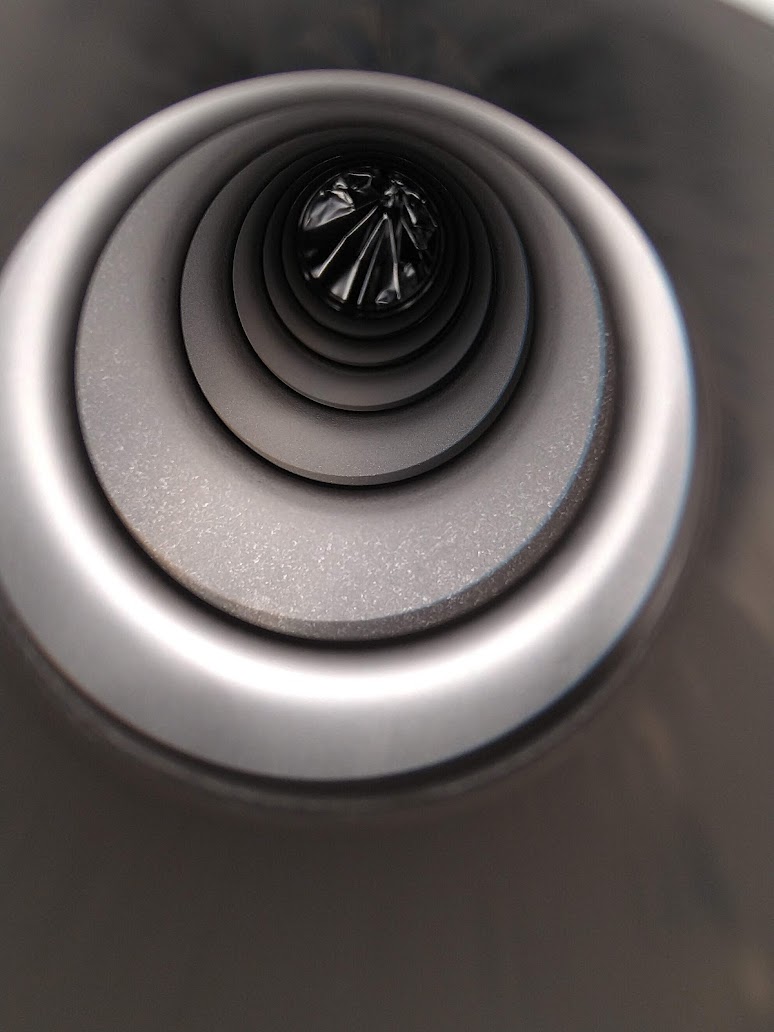 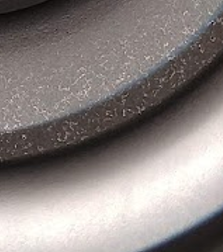 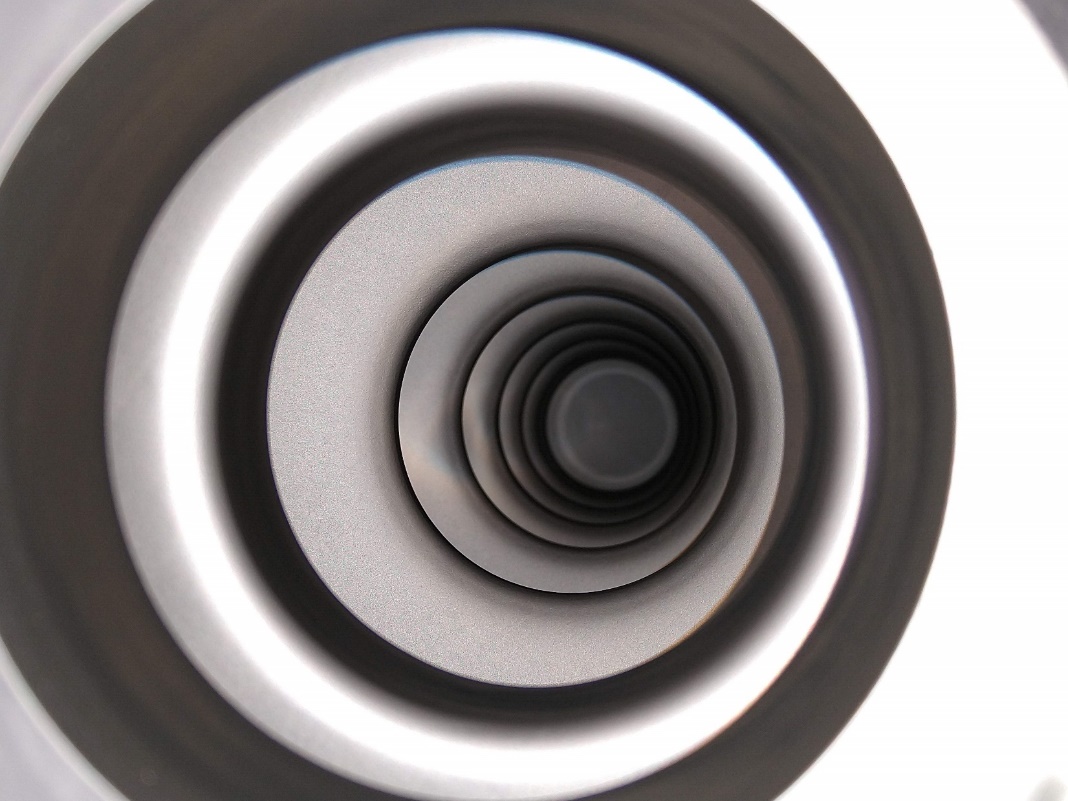 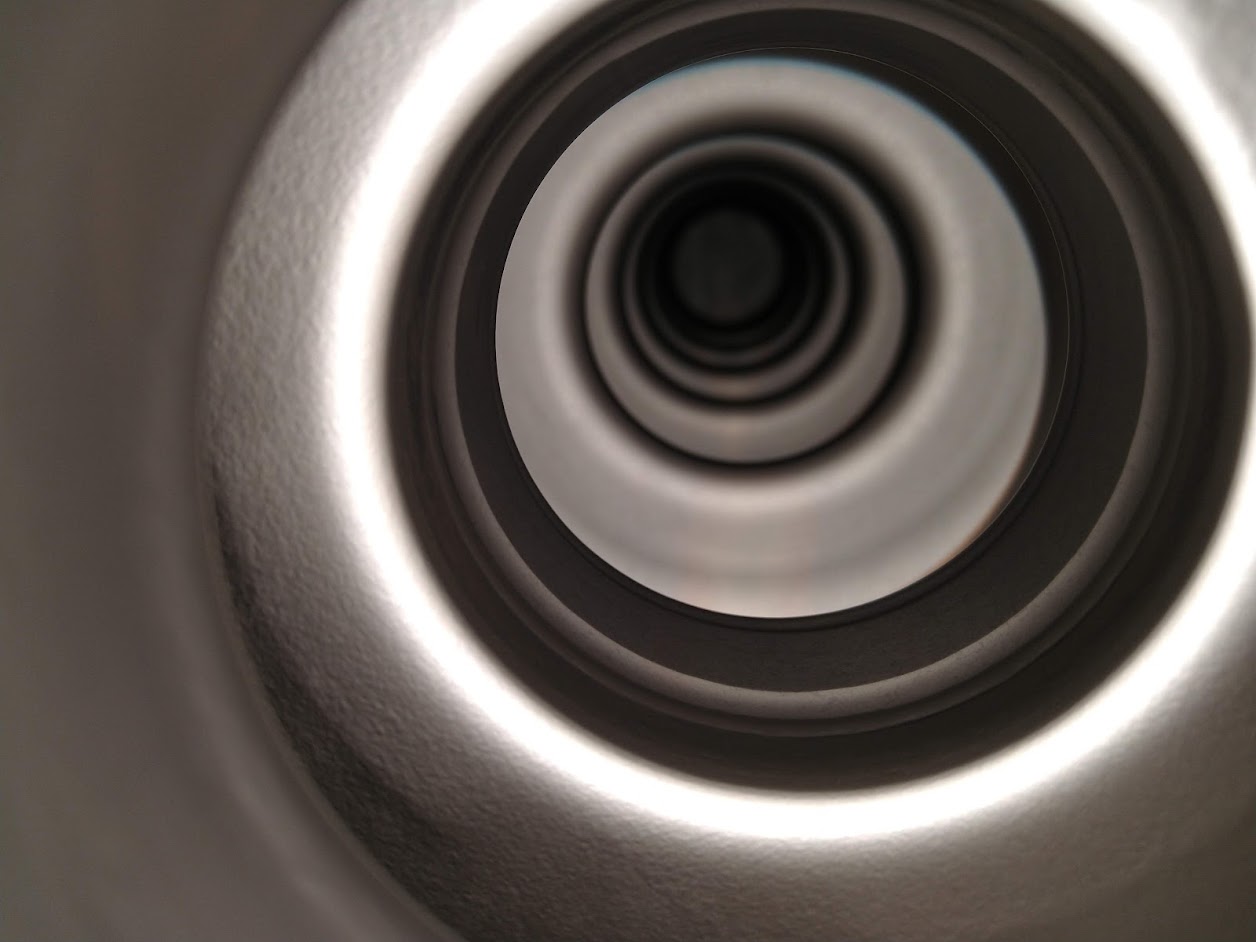 13
Latest CEBAF Five-cell C75 cavity coating
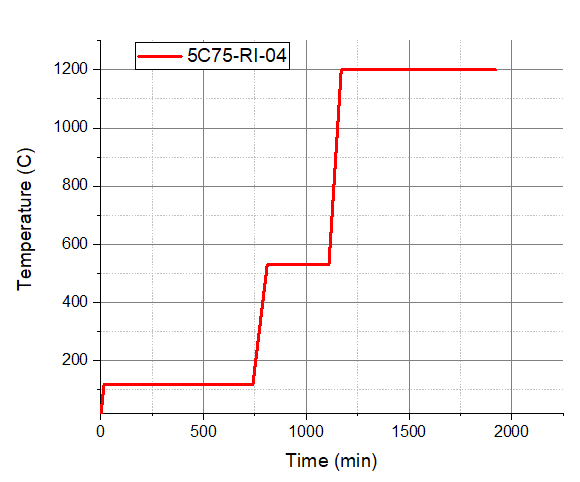 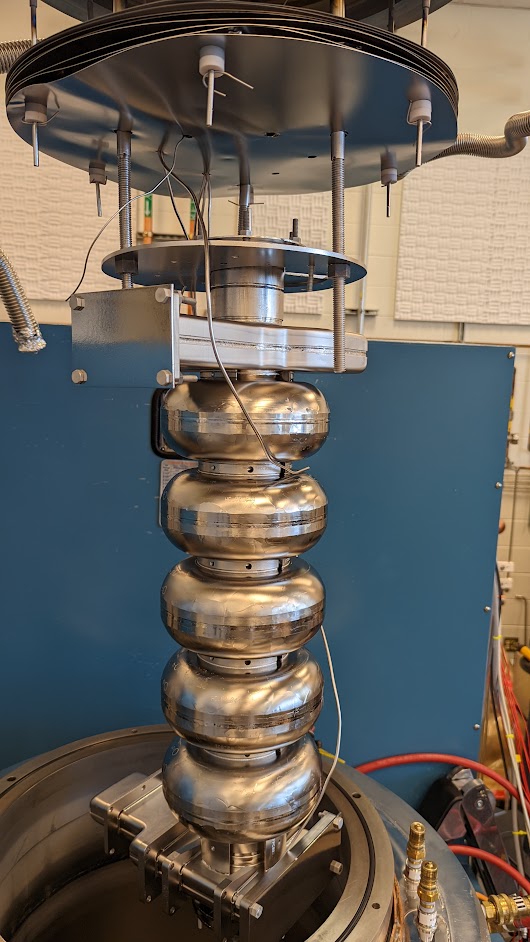 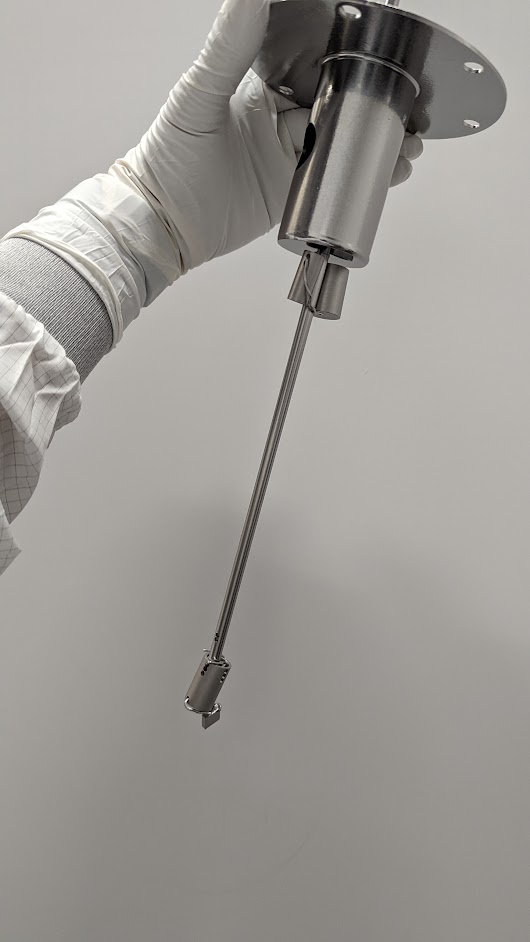 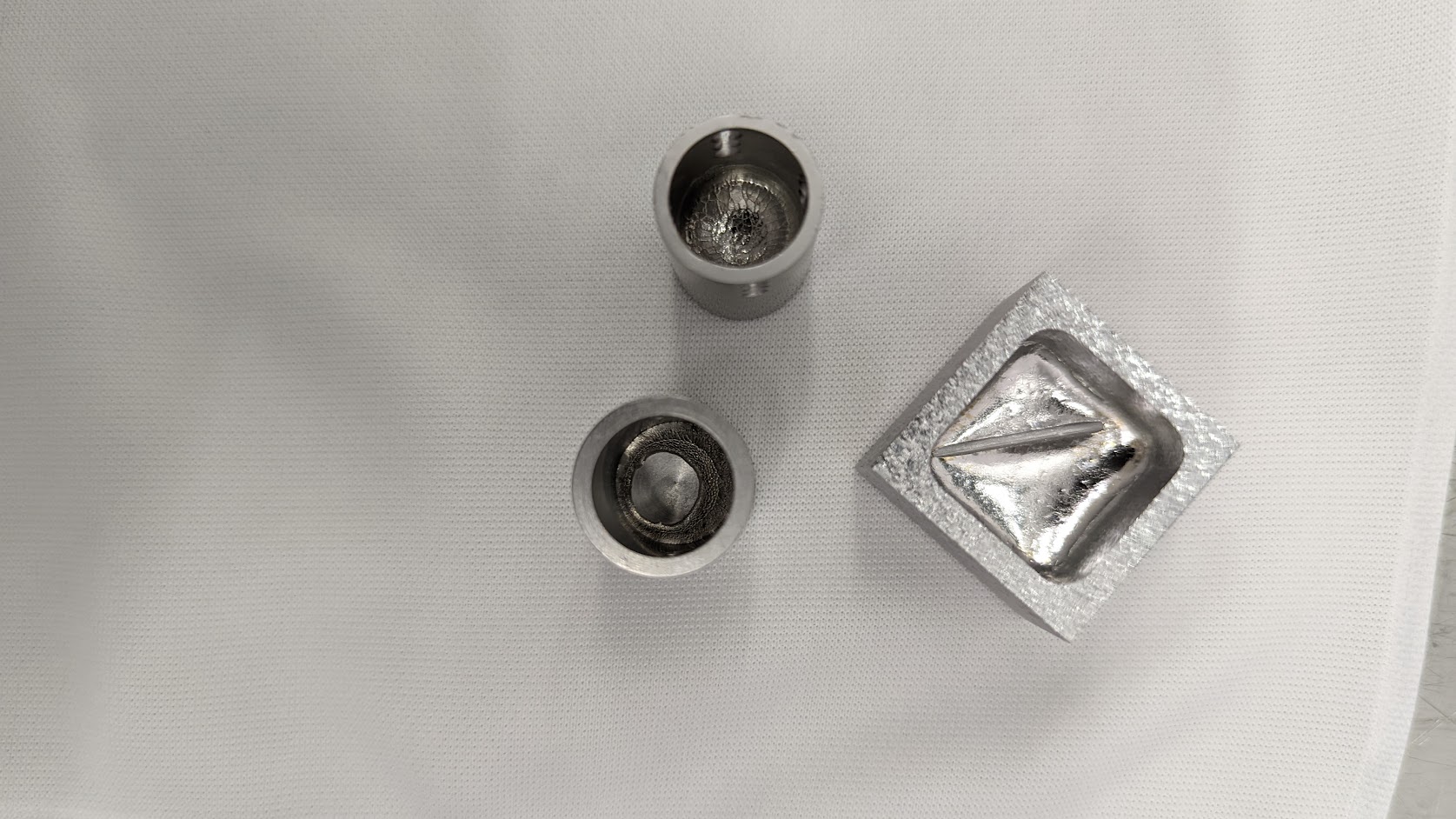 S3-T2
Temperature Profile
C75 cavity made from large grain Nb.
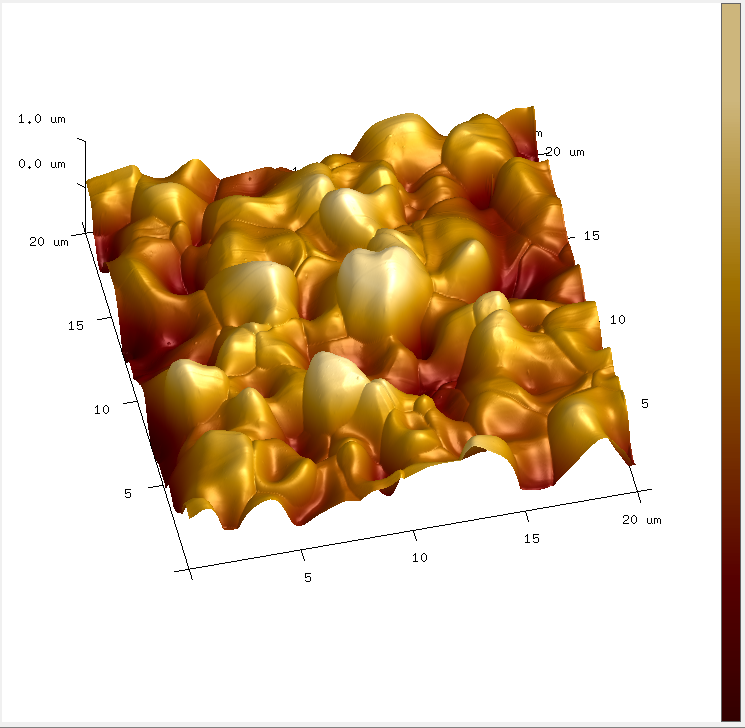 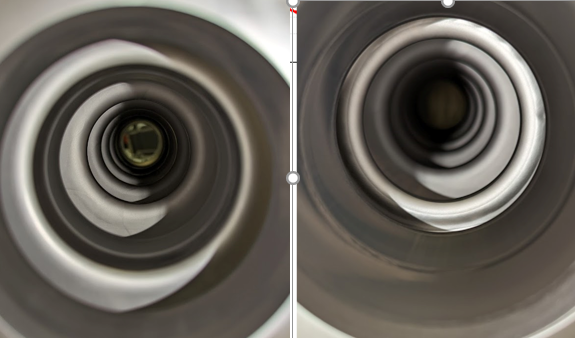 The Cavity was coated for a Nb3Sn cavity pair to install in a quarter cryomodule (built on Grigory Eremeev’s ECA).
14
Nb3Sn pair assembly (Second time)
Coated and qualified at Jefferson Lab
Coated and qualified at Fermilab (G. Eremeev)
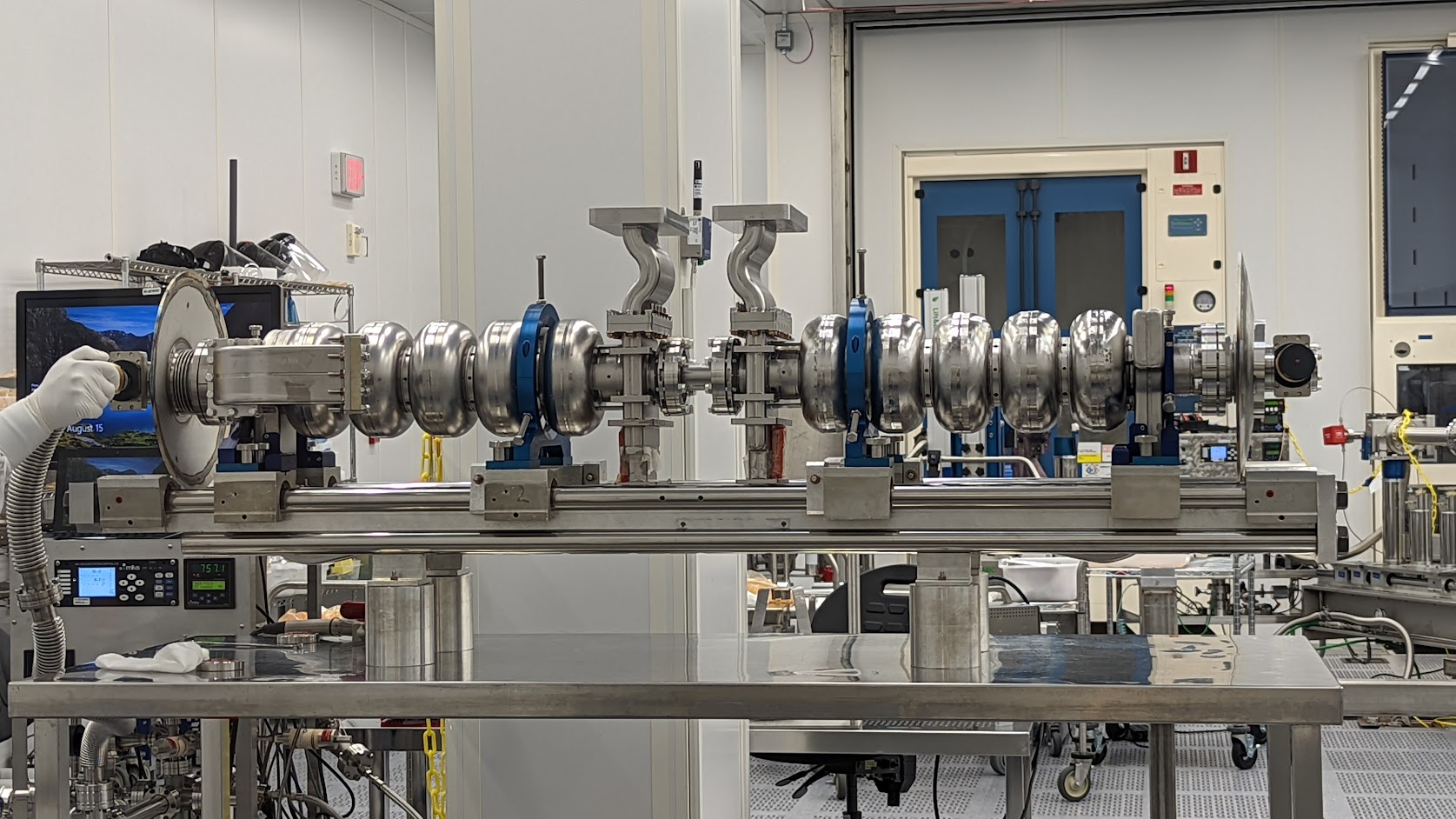 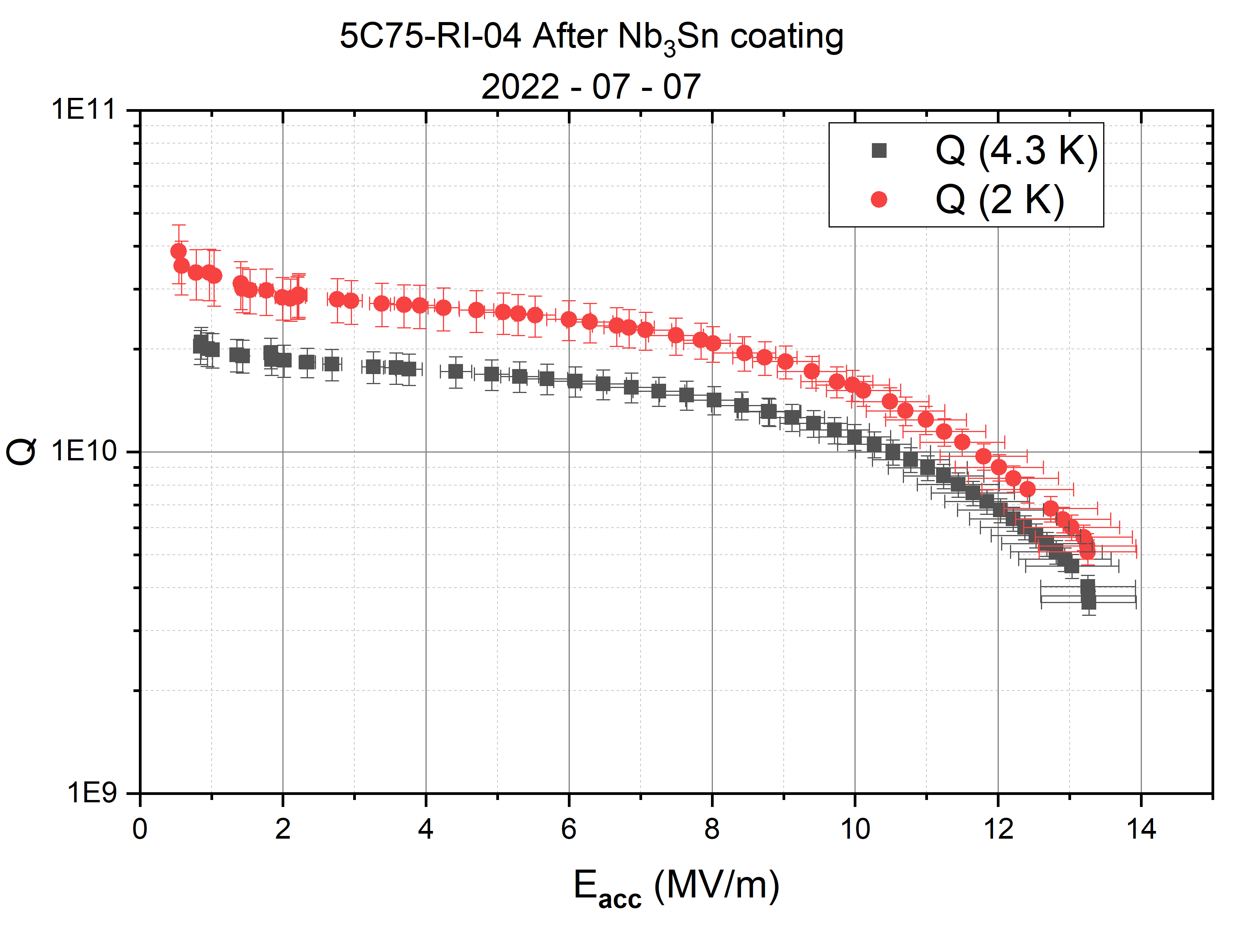 Limited by multipacting at 13.5 MV/m: no attempt to process it.
At 4K : Q~1E10 @ >10 MV/m
The goal is to install the QCM  and test in JLab UITF (beam test.)
- More details on tomorrow’s talk “Progress in Nb3Sn developments for CEBAF-style quarter cryomodule​”.
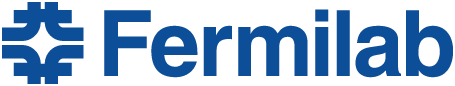 15
-
Cavity Coating for Conduction cooling Accelerator Applications
16
952 MHz Prototype cavity
PI: Gianluigi Ciovati
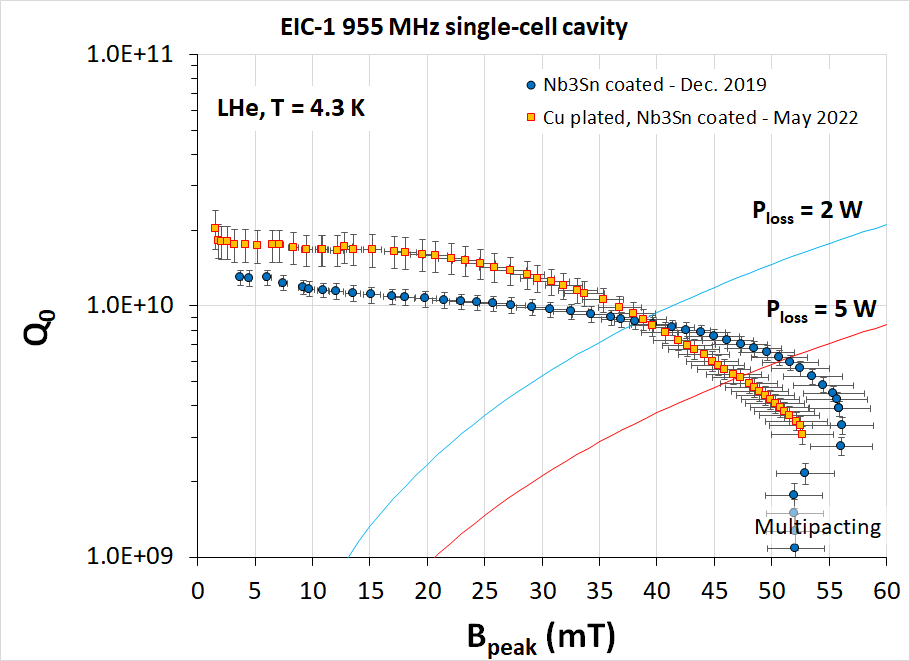 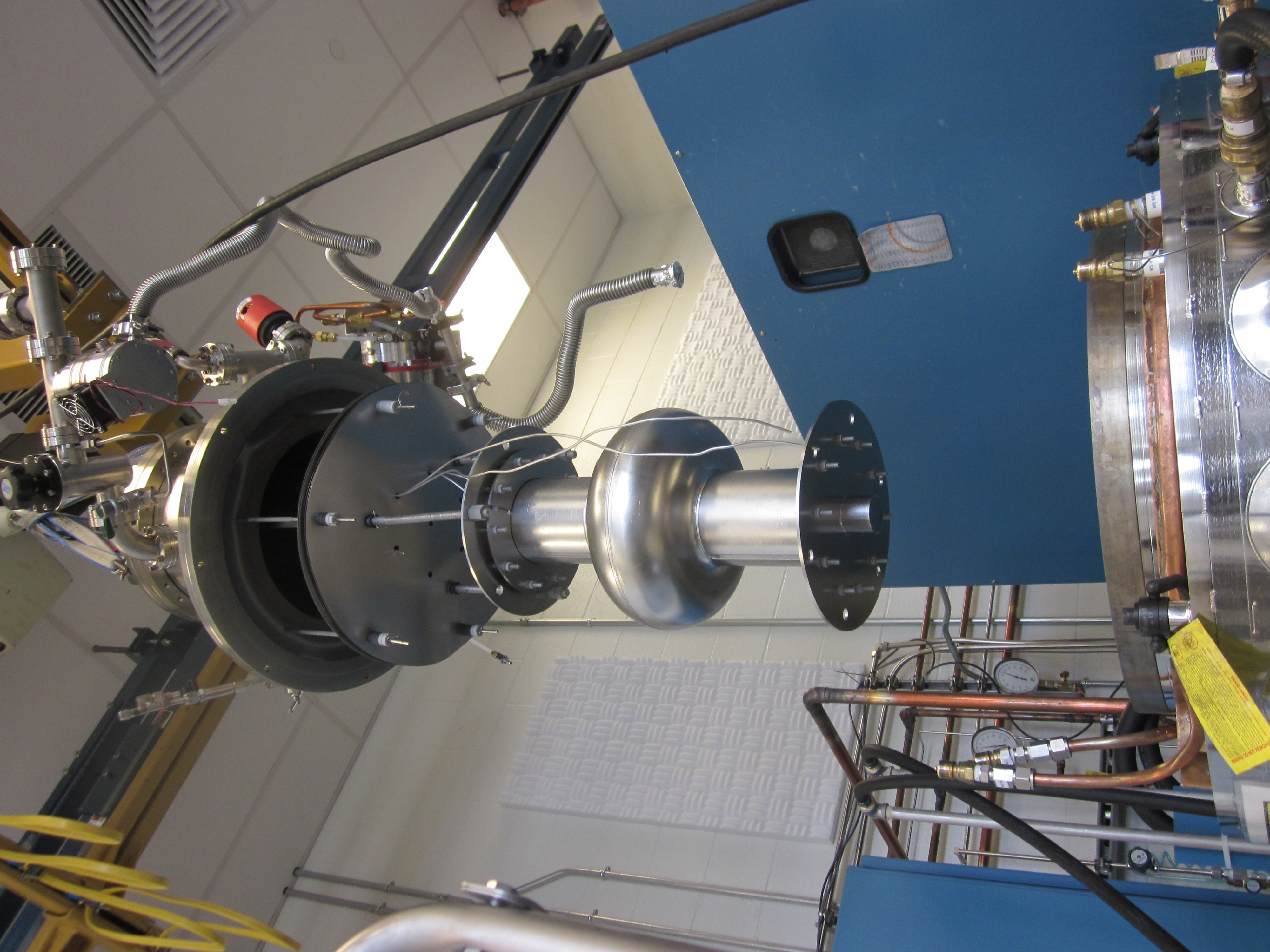 Coated for the second time with added Sn-source  (3 Sn sources)

After copper plating with ring for conduction cooling, tested with LHe.

Test in a horizontal cryostat at industrial partner, General Atomics, very soon.

More on G. Cheng’s talk “952MHz Nb3Sn Cryostat Design and Thermal Management” tomorrow.
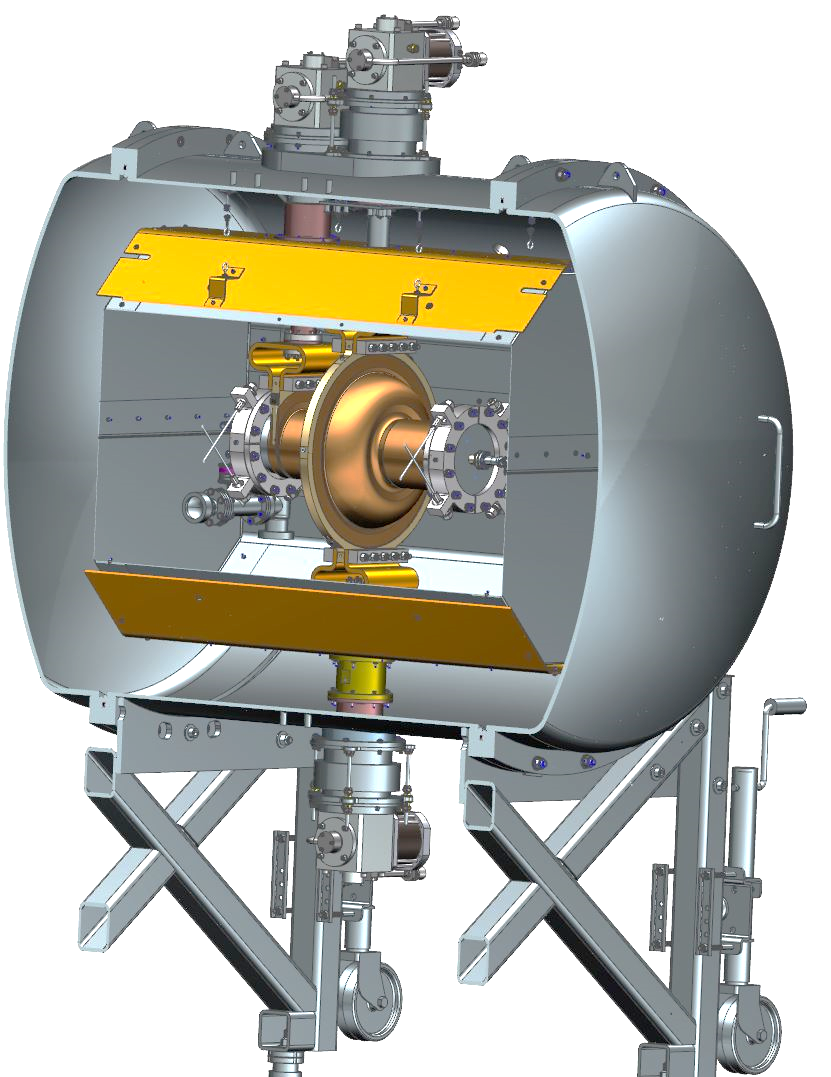 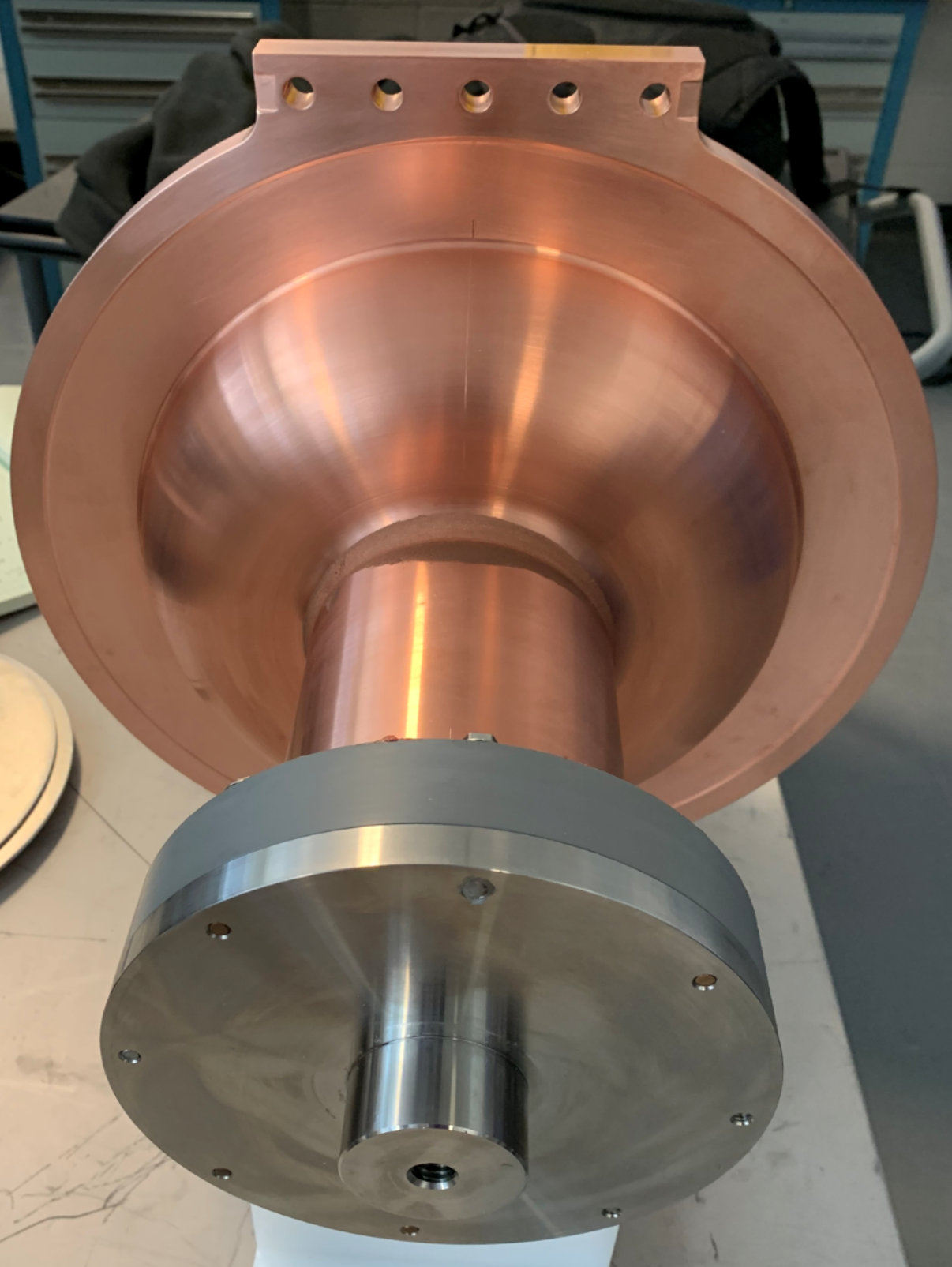 17
J. Vennekate et. al. LInac 2022
[Speaker Notes: Multipacting]
Design and Prototyping for a Compact 10 MeV SRF Accelerator
PI: John Vennekate
• Cavity is baselined 
  (Q >1E10 @ ~ 18 MV/m)

• HW required for the coating is in progress.

• Cavity coating projected  to January 2023. 

• Collaboration with General Atomics.
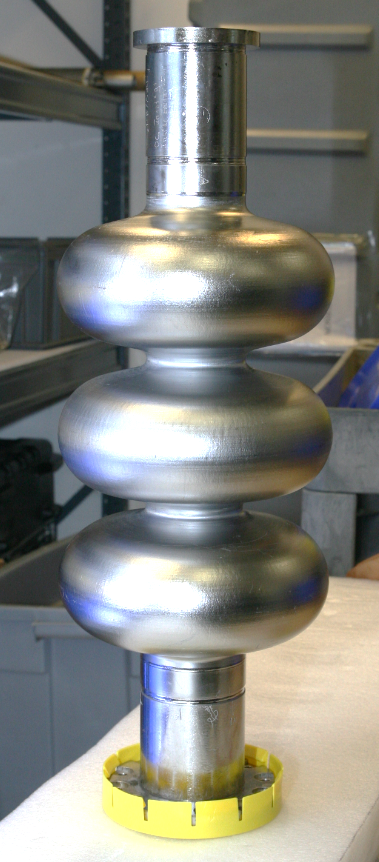 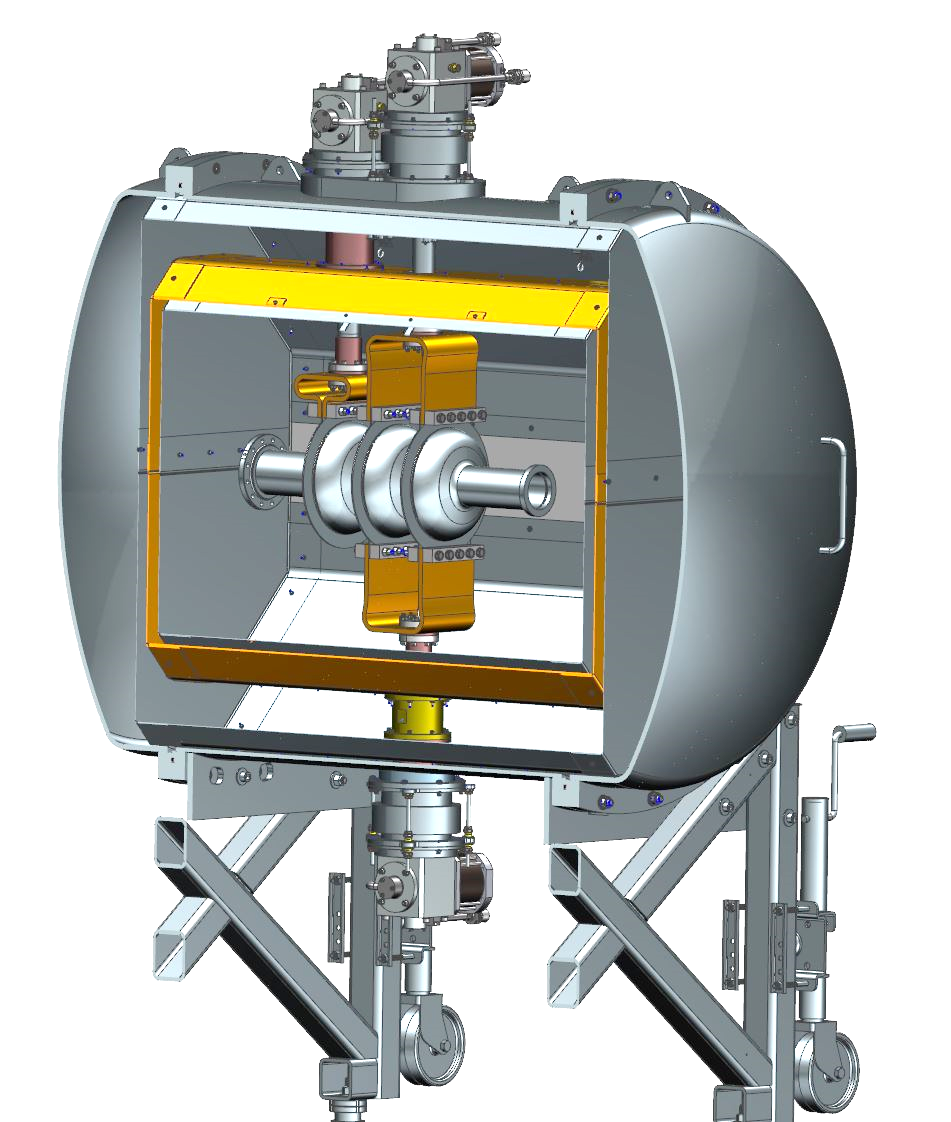 J. Vennekate et. al. LInac 2022
1.3 GHz TESLA 3-cell cavity
18
Summary
The optimization of coating parameters is ongoing to engineer desired surfaces that may enhance single-cell and multi-cell cavity performance.
A generous tin flux is required at the initial stage to grow the coating uniformly.
 Crucible size, substrate surface area, and temperature needs proper management
It is crucial to make sure not to run the coating up to complete Sn exhaustion resulting in Sn-deficient grain boundaries or even loss of Sn from the surface.
Proper management of  Sn-supply can result in smoother and uniform surface, which appears to correlate with better performing cavities. 
Recurrent Sn condensation is mitigated with the latest parameters, but complete removal is challenging with our coating configuration.
Single-cell and five-cell Nb3Sn-coated cavities are heading towards other acceleration applications, including conduction cooling.
19
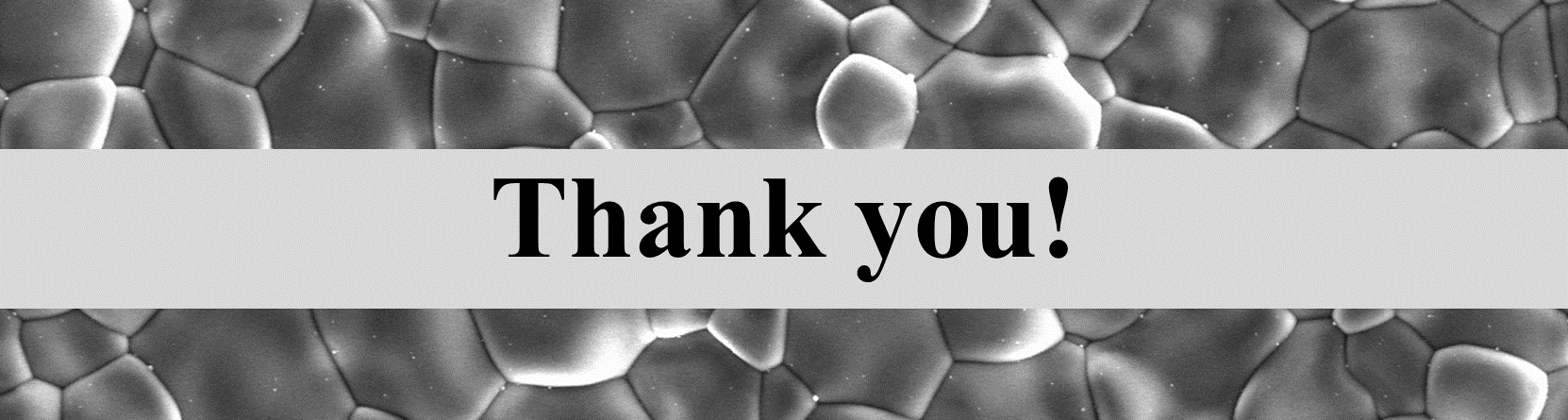 20
Backup slides
Talk Title Here
21
Nb3Sn coating of Twin-axis Cavity
Proposed for ERL application in the past
Twin axis cavities were coated and tested.
Mechanical deformation of the cavity
Following witness sample analysis, systematic sample studies are in progress to mitigate identified issues.
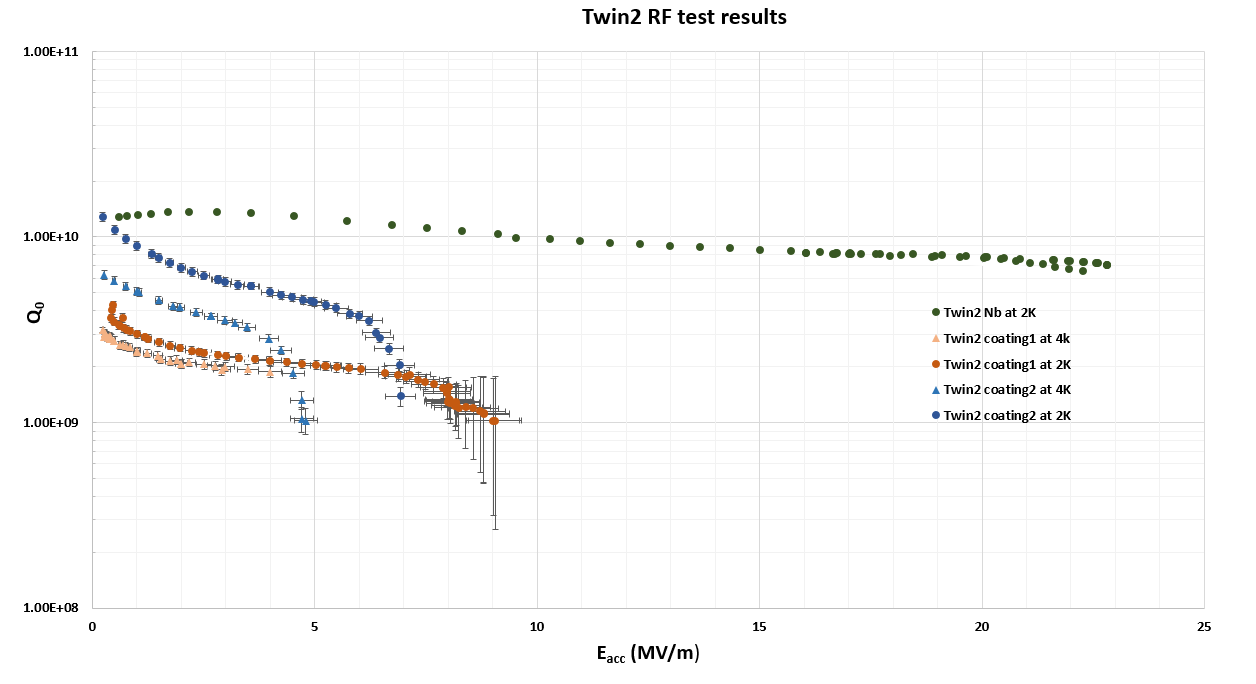 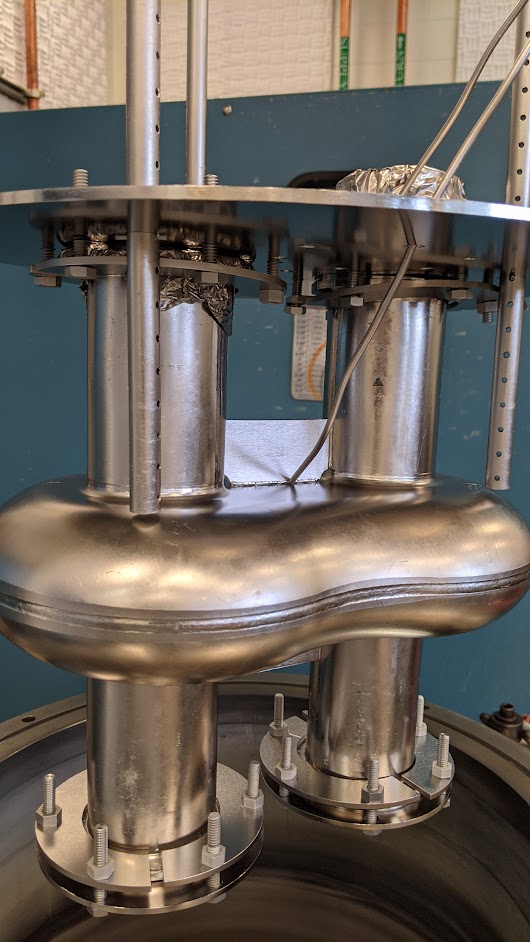 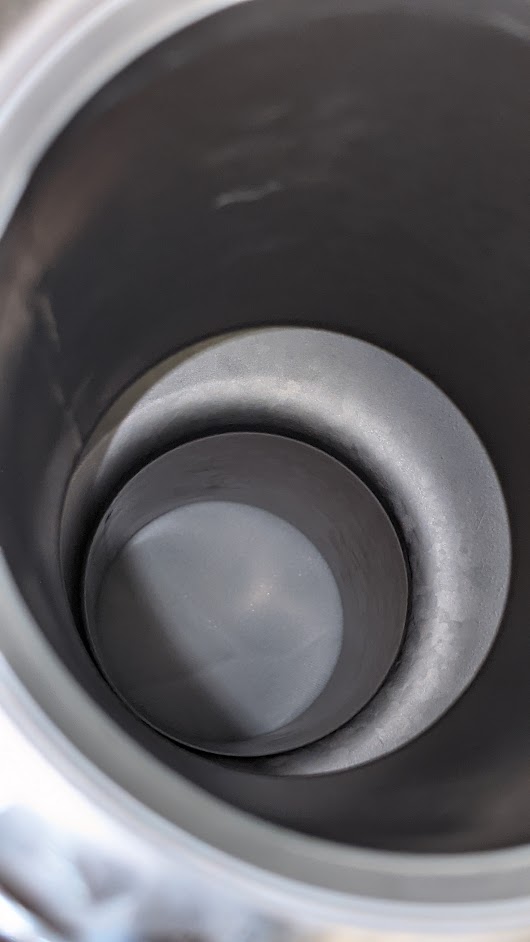 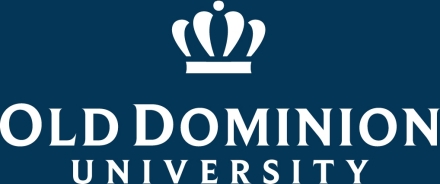 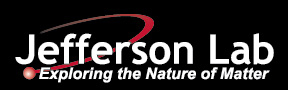 Prof. Jean Delayen and Jayendrika Tiskumara  (Old Dominion University)
22
Nb3Sn Coating deposition system
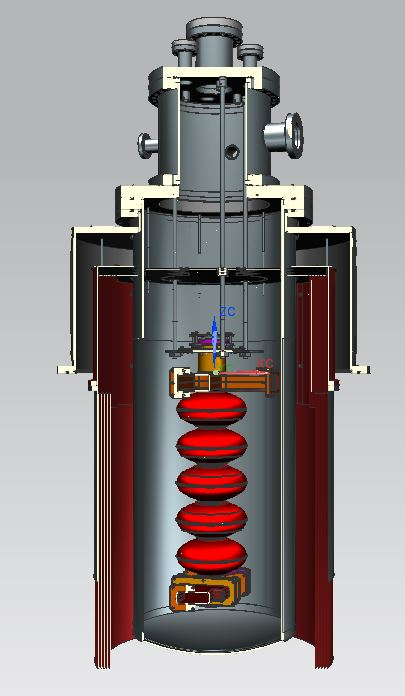 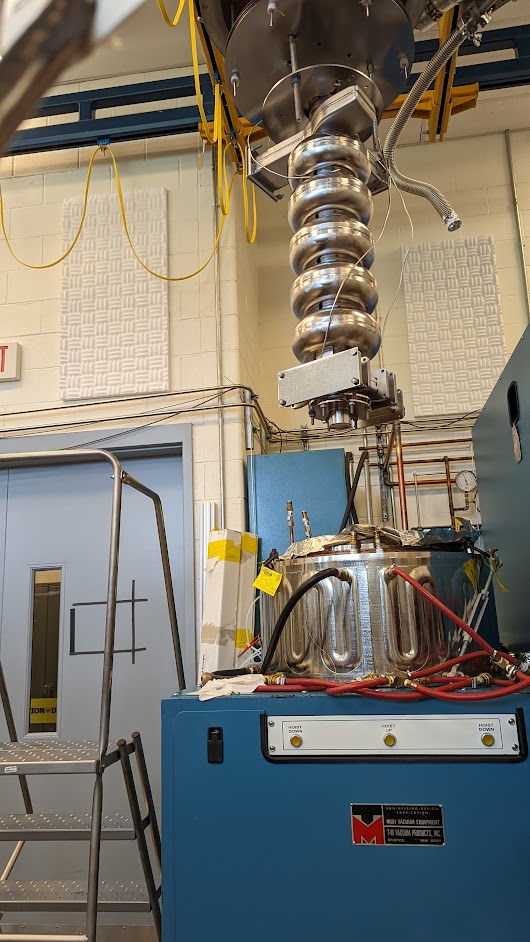 40’’
17’’
Eremeev, G., et al. "Nb3Sn multicell cavity coating system at Jefferson Lab." Review of Scientific Instruments 91.7 (2020): 073911.
Coating up to the size of CEBAF five-cell cavity (0.5 m long)
Siemens Configuration: No secondary heater(s) (substrate and source both at the same temperature for any time)
Furnace is outside the cleanroom: Need to close the cavity to avoid contamination
23
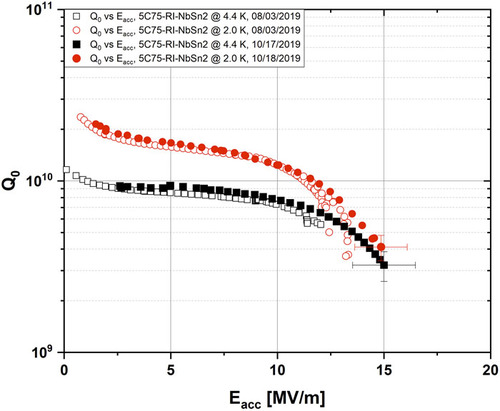